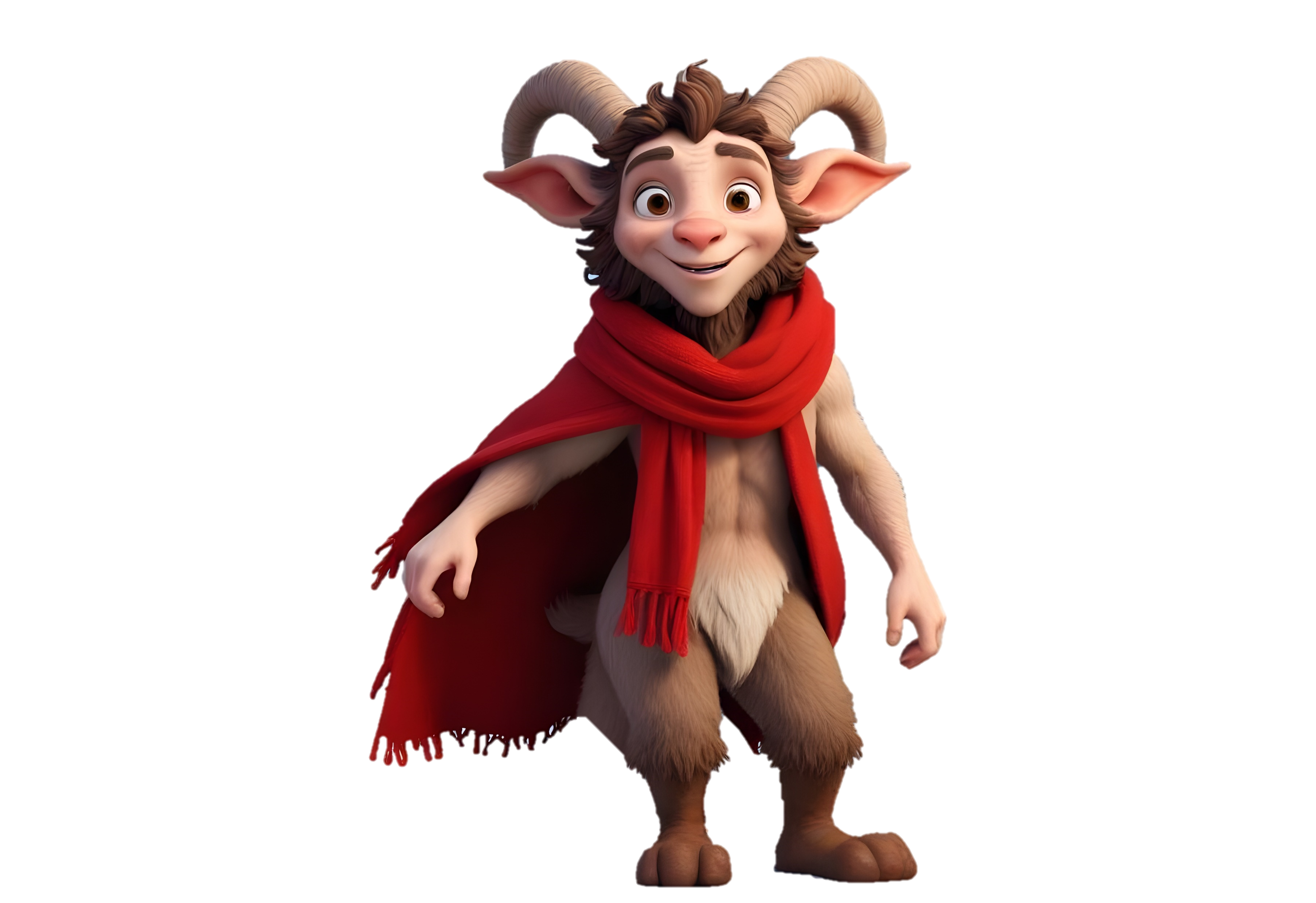 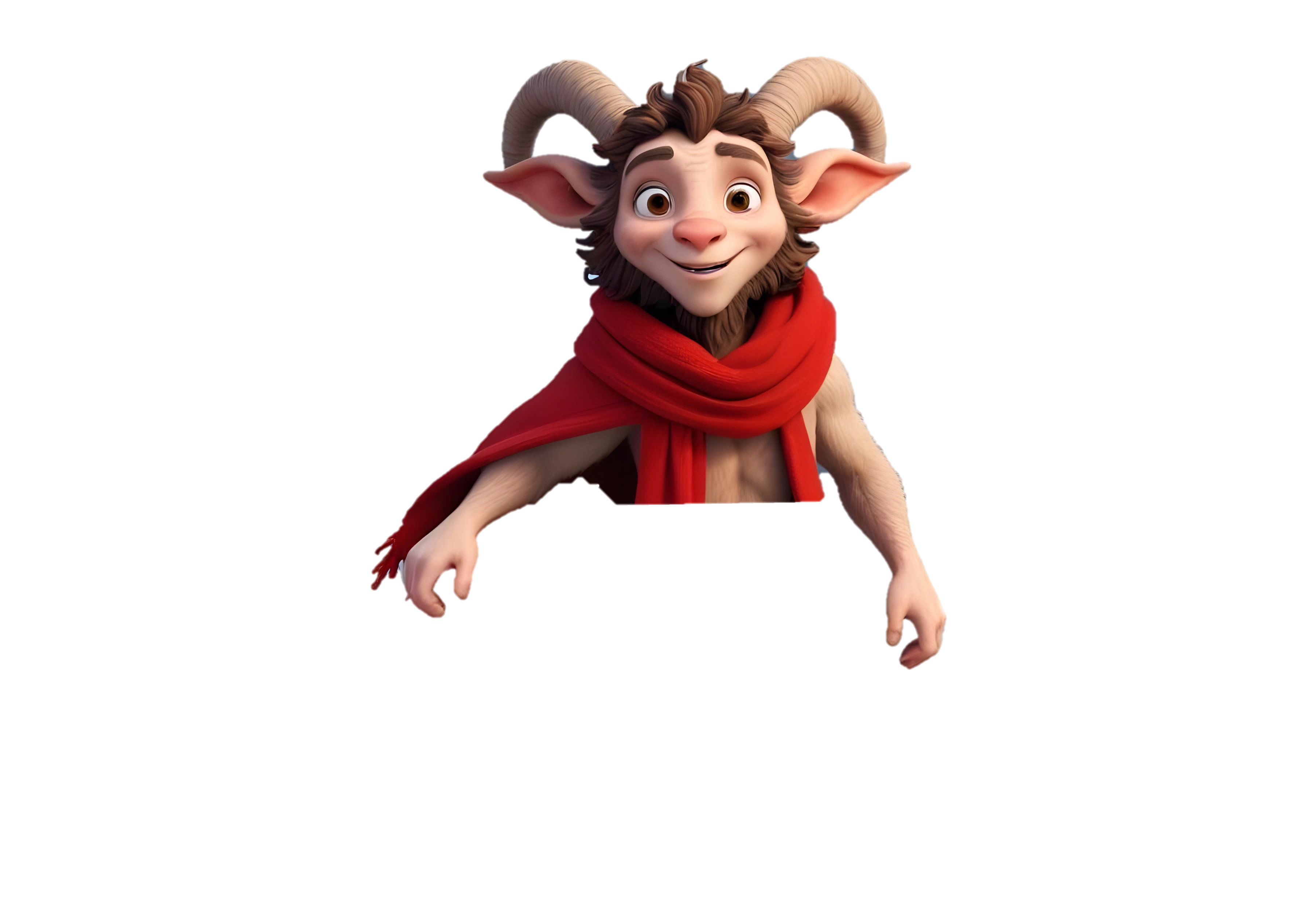 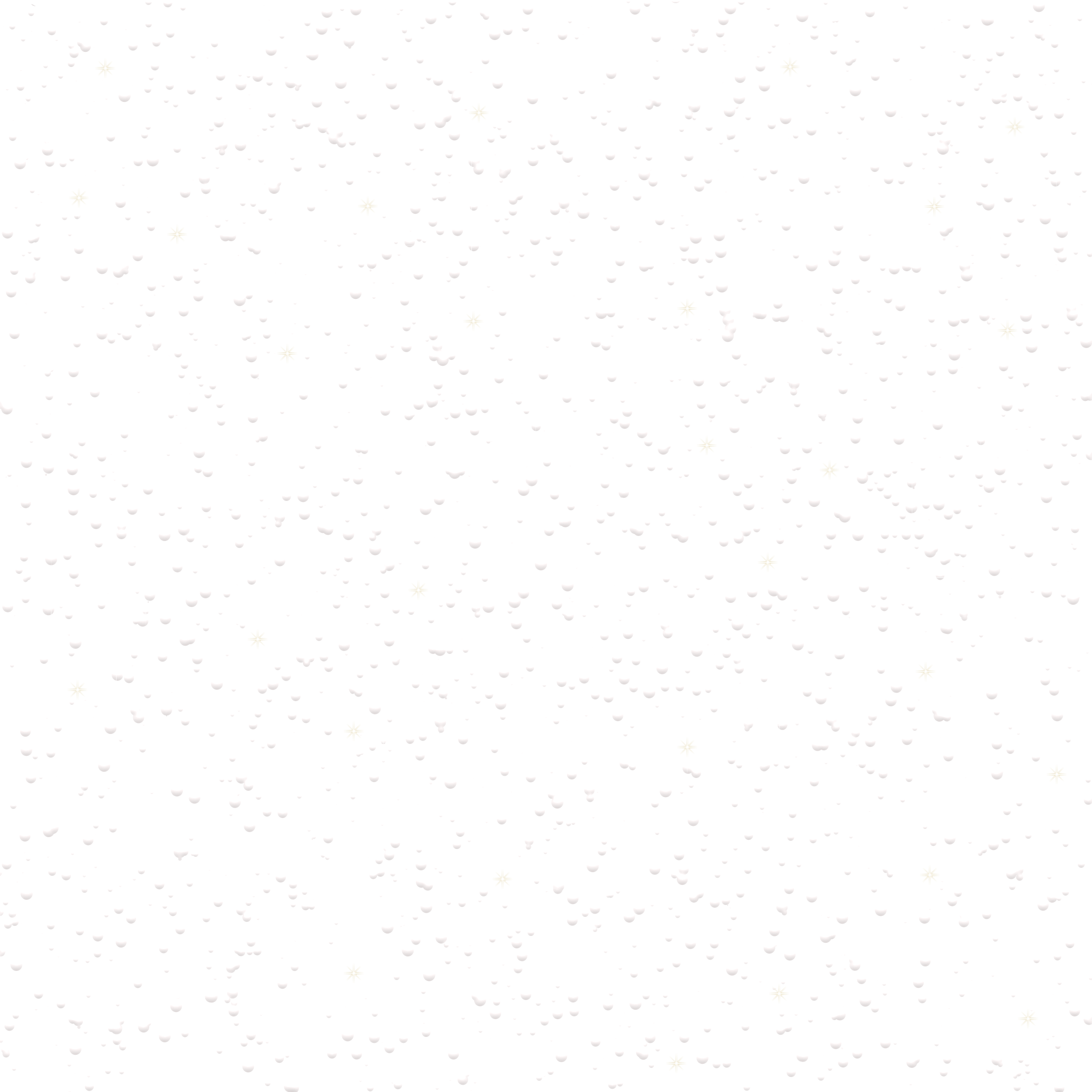 Lewis
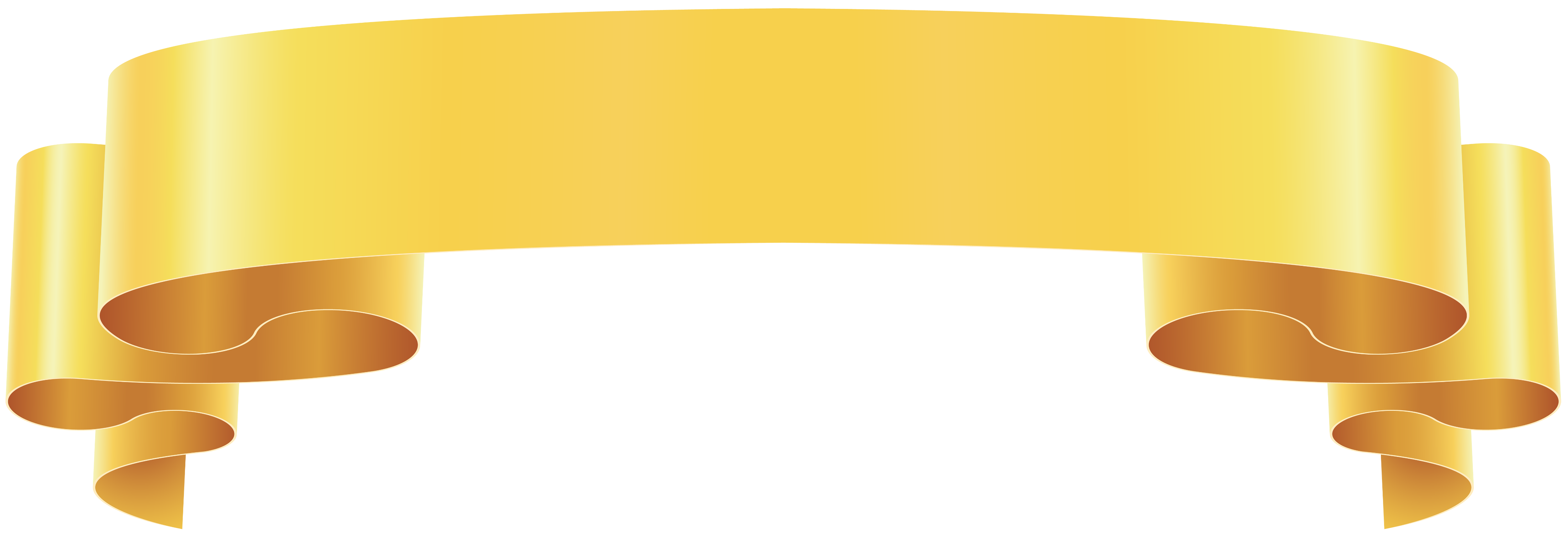 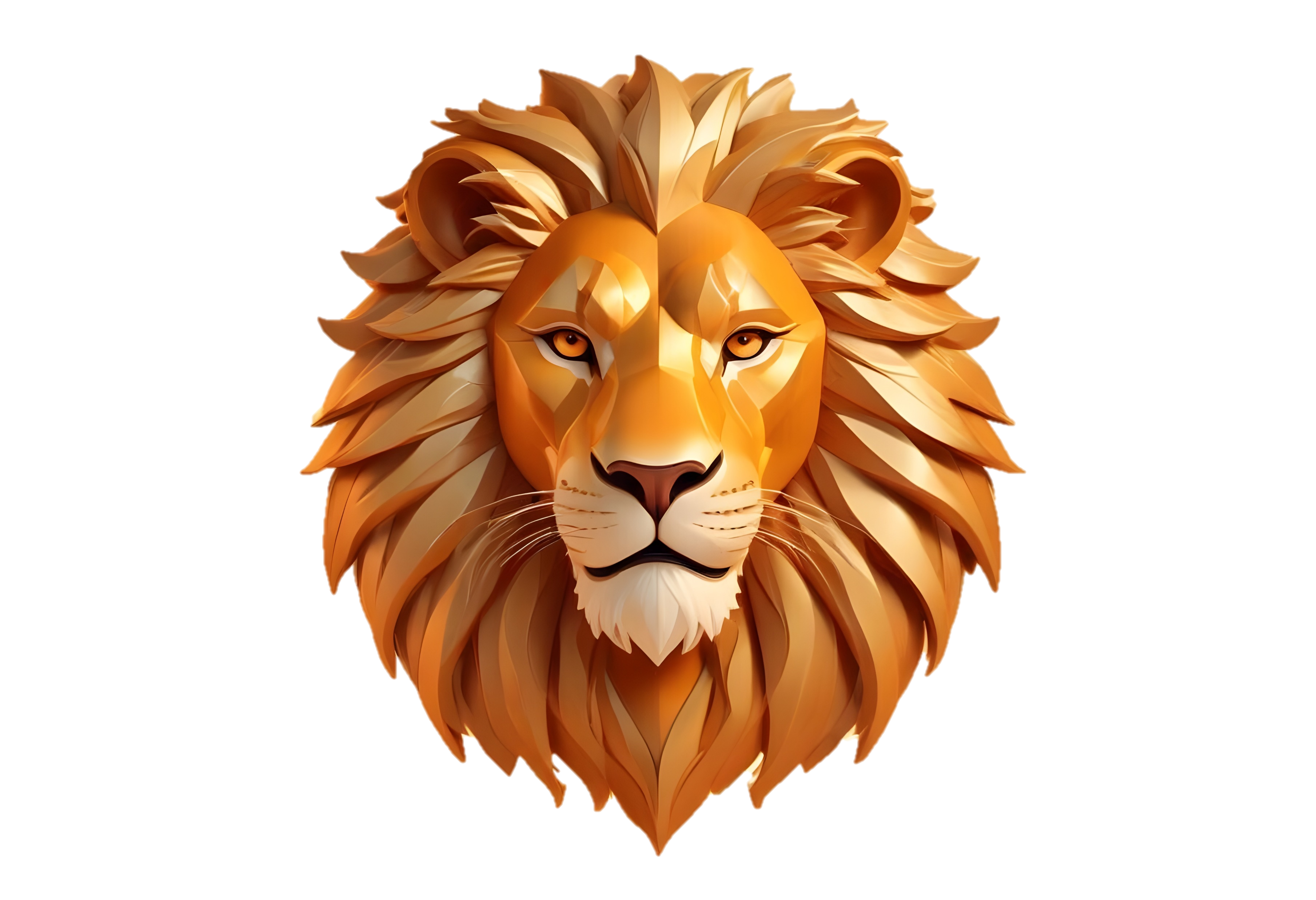 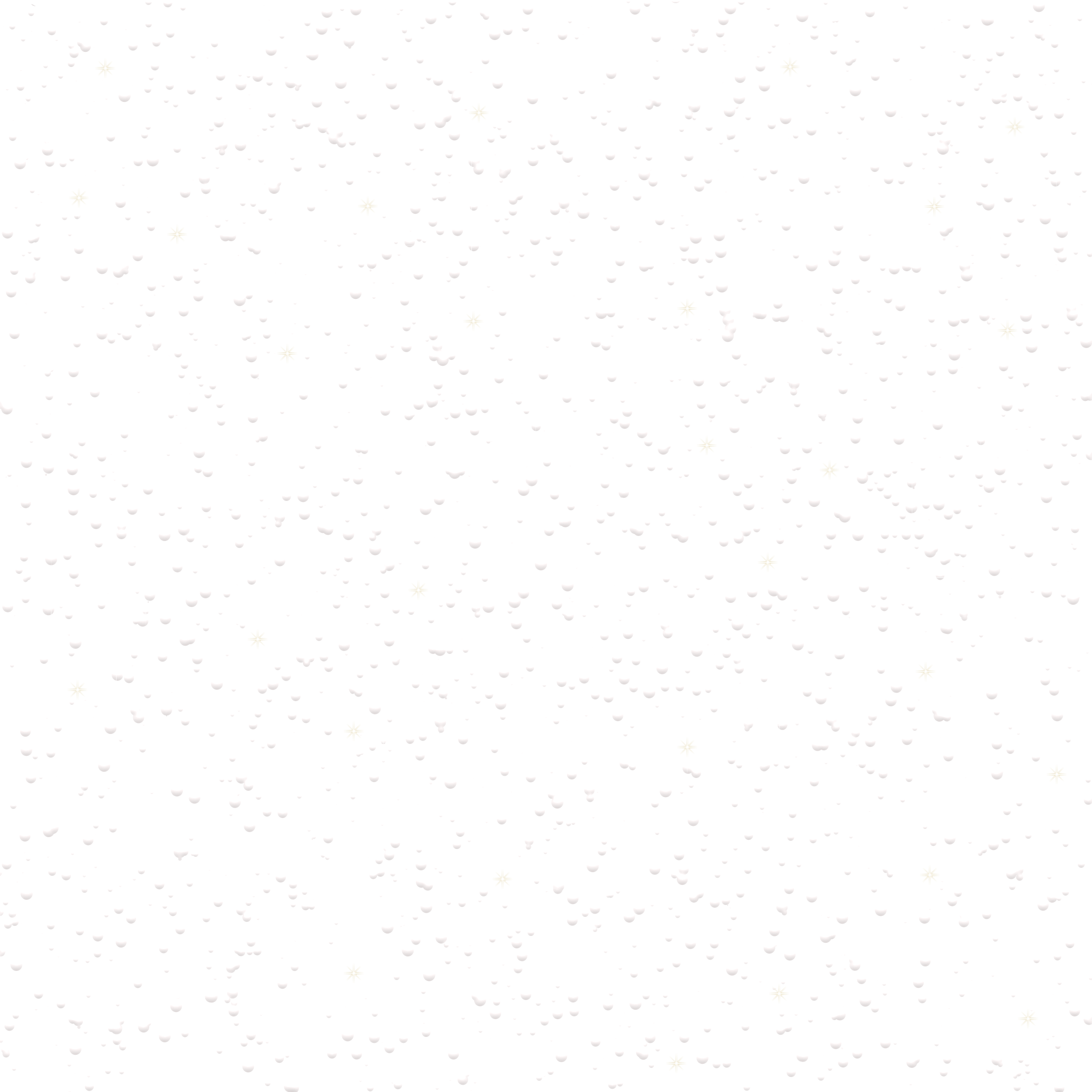 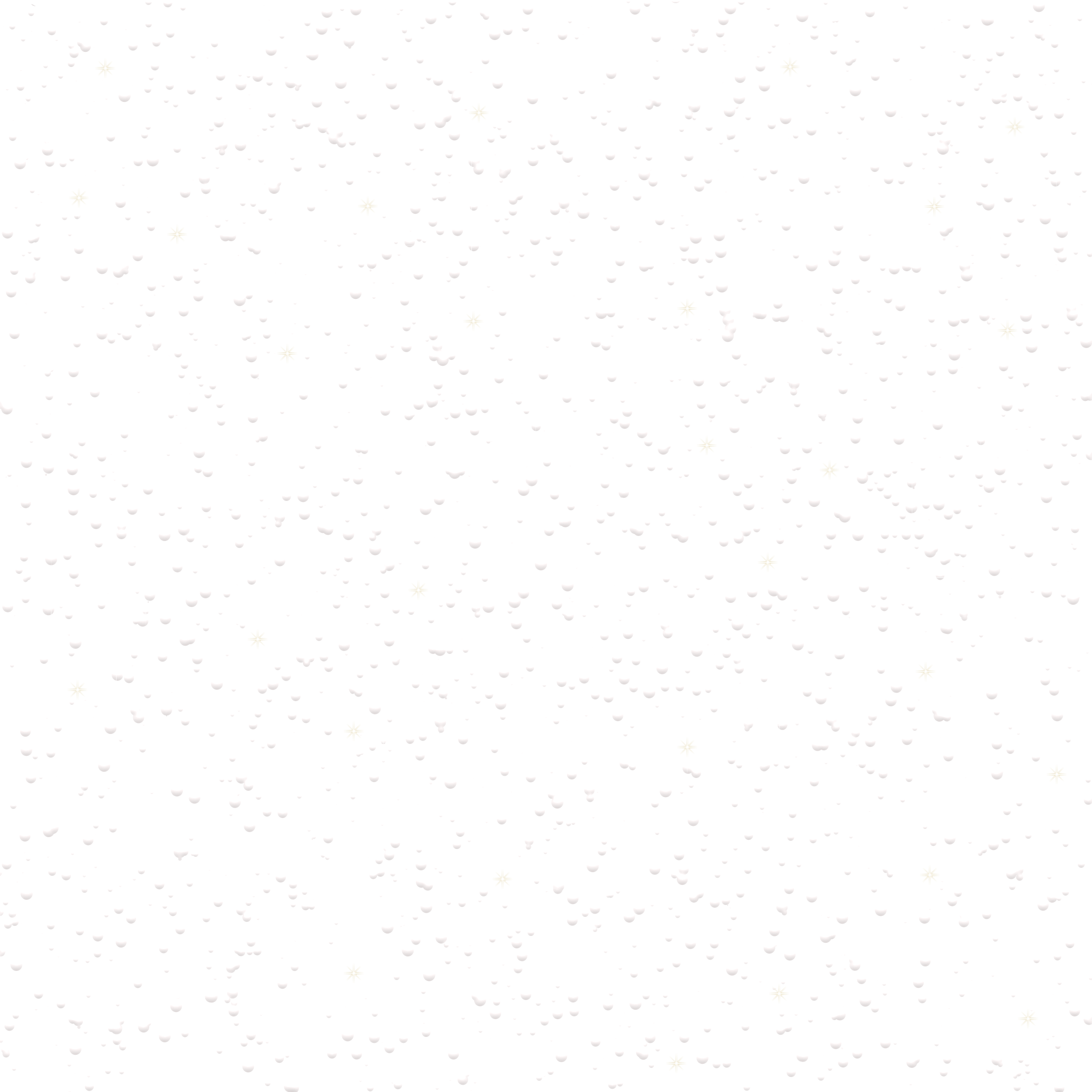 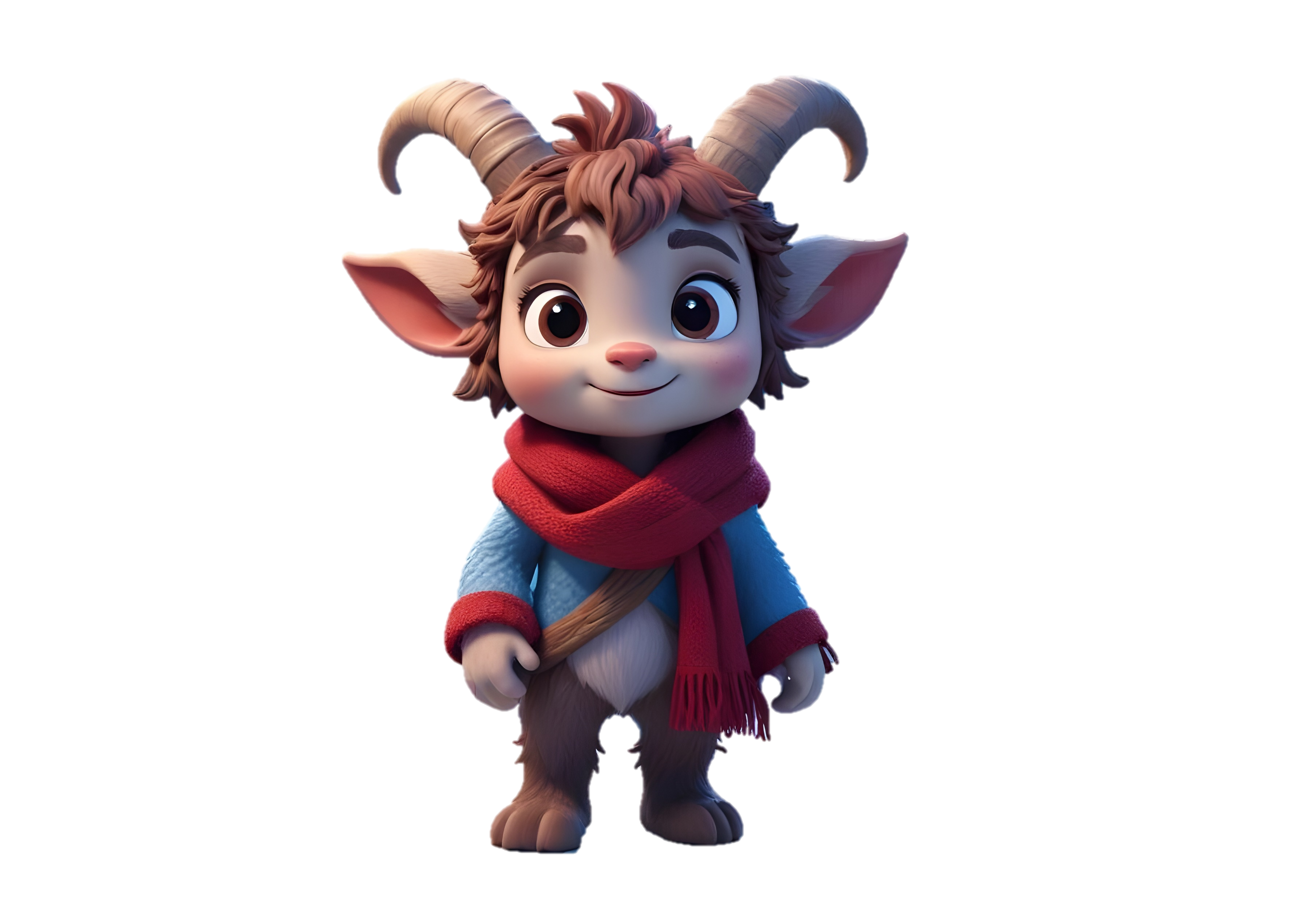 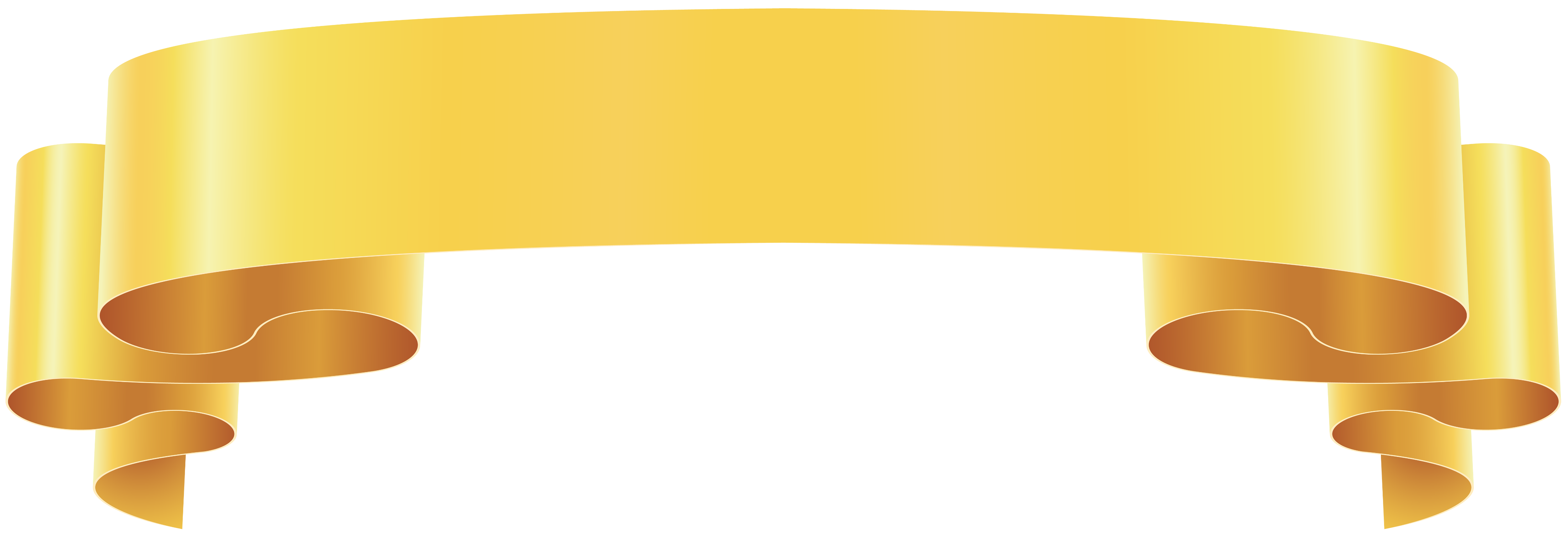 Mini Faune
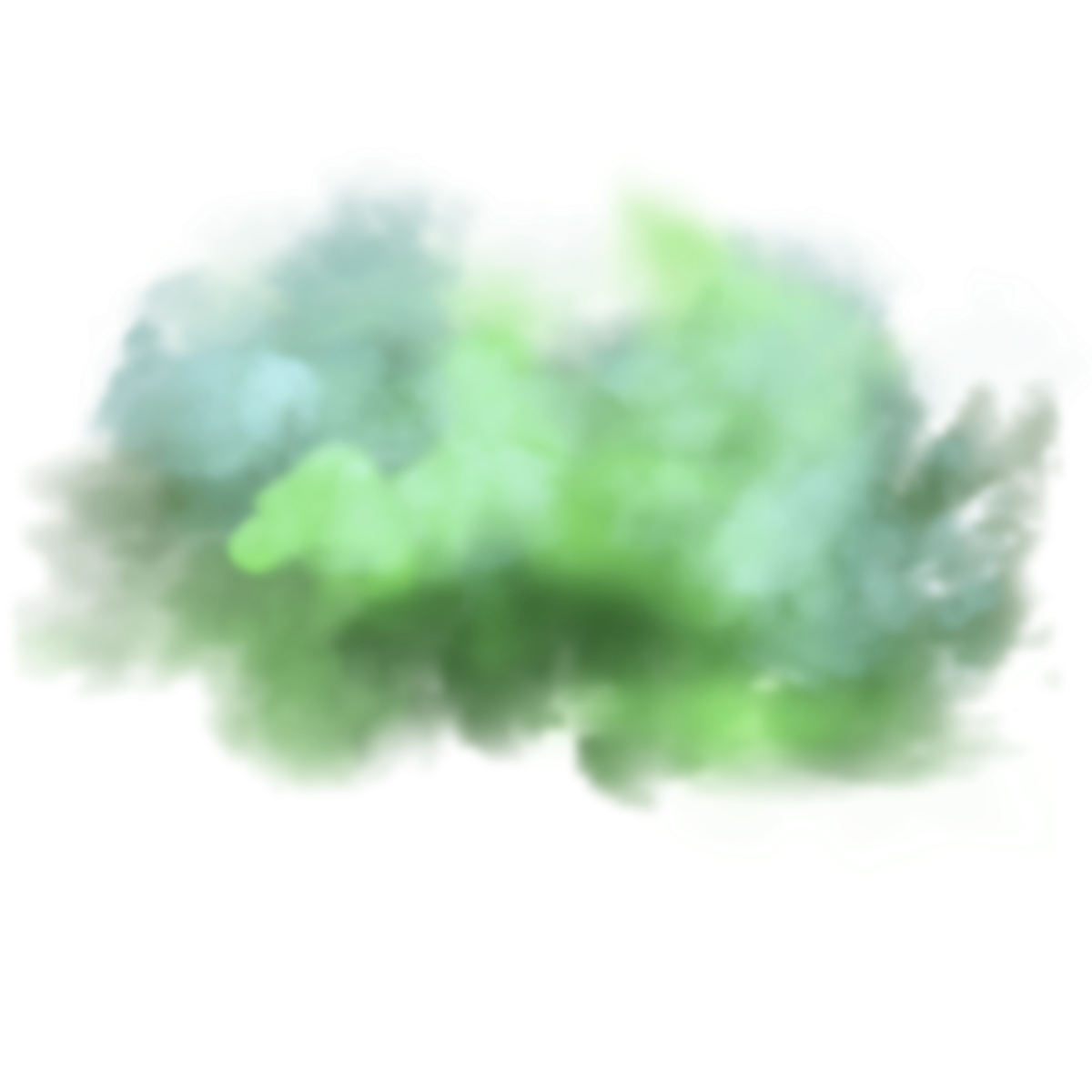 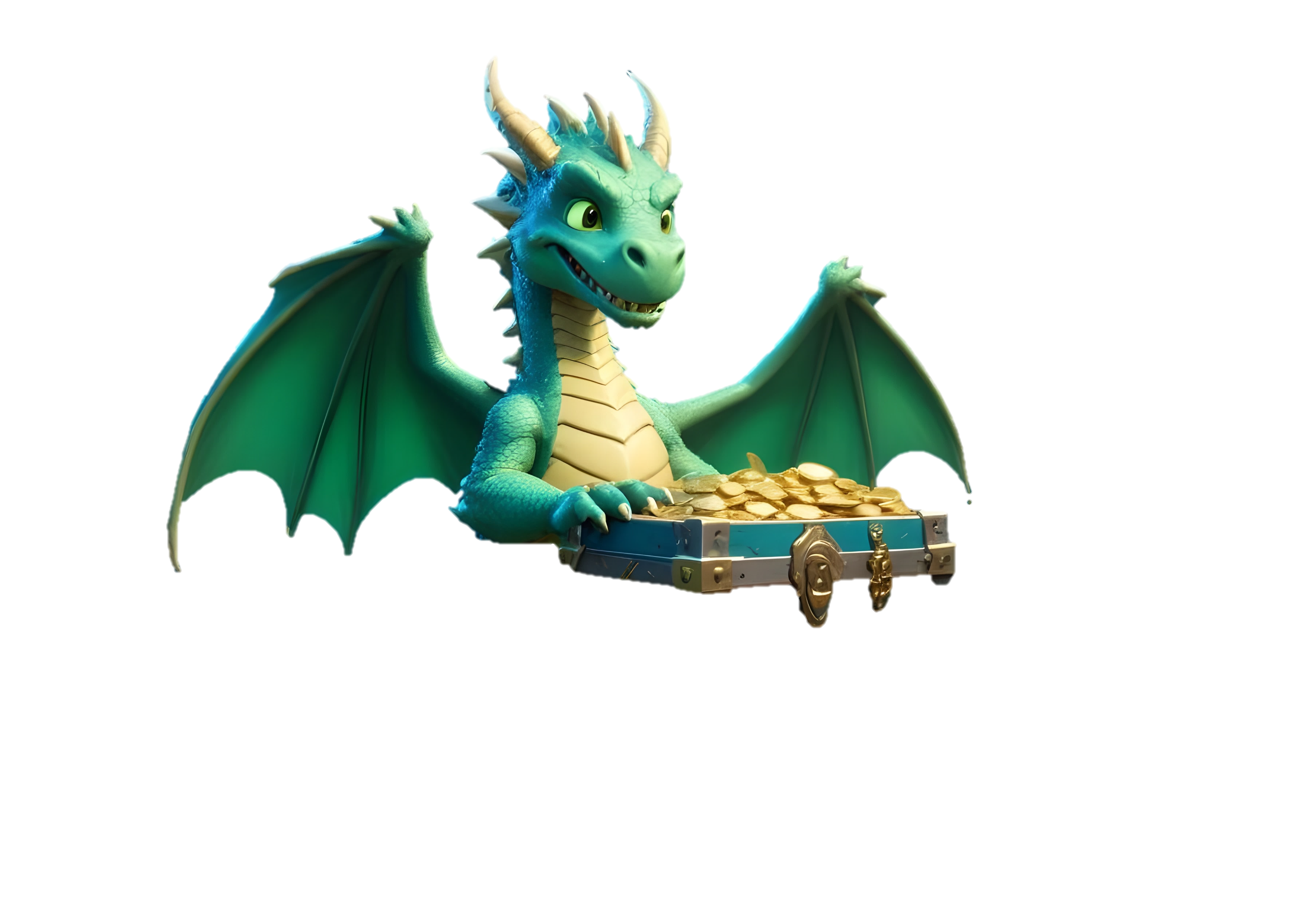 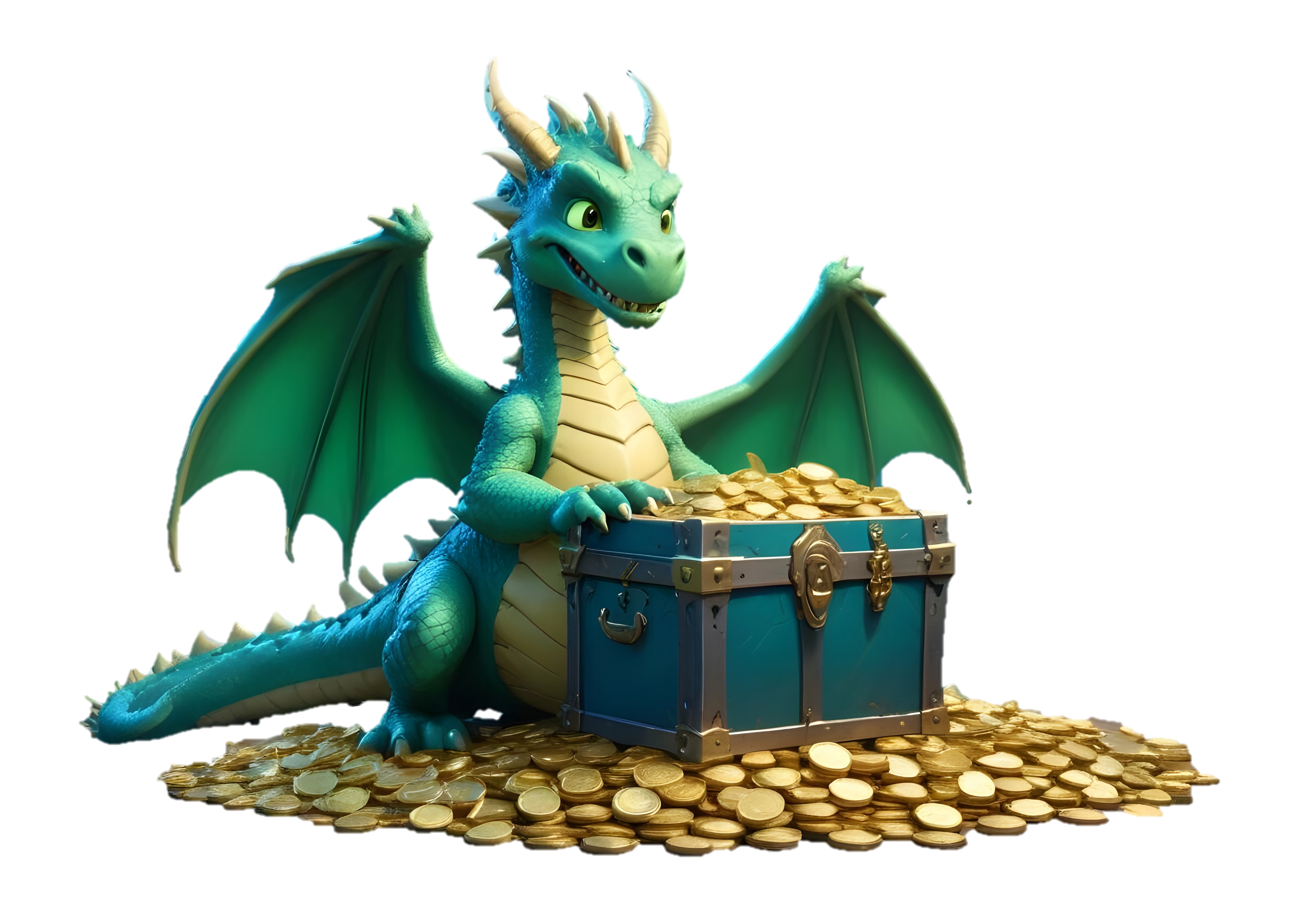 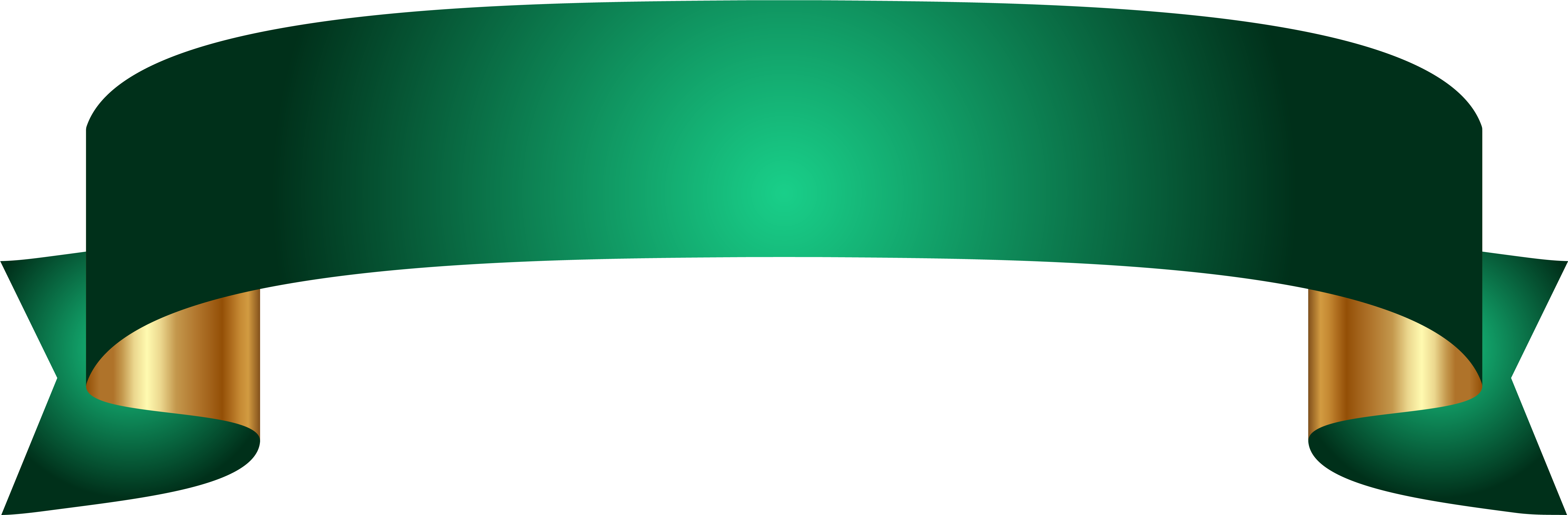 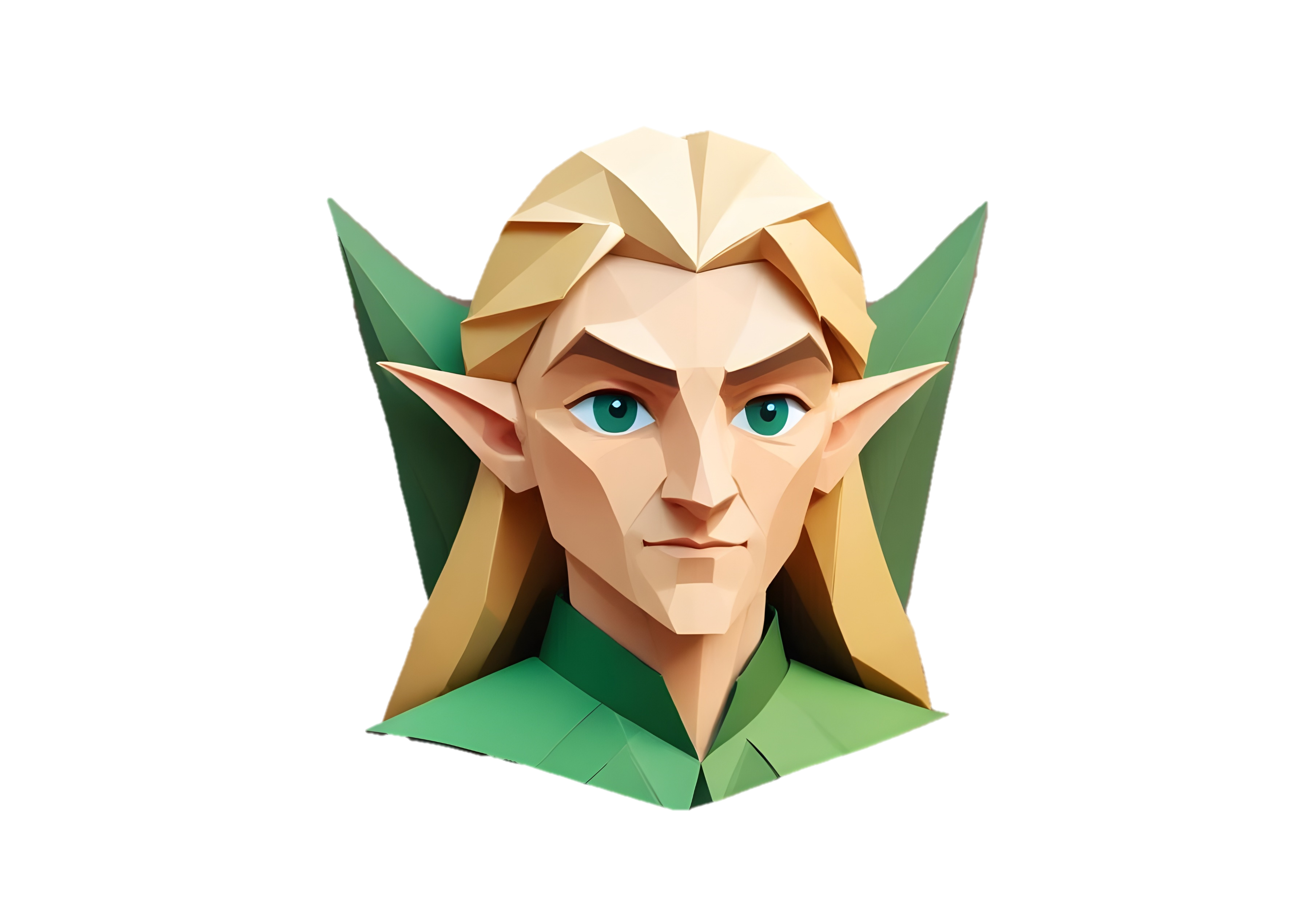 Tolkien
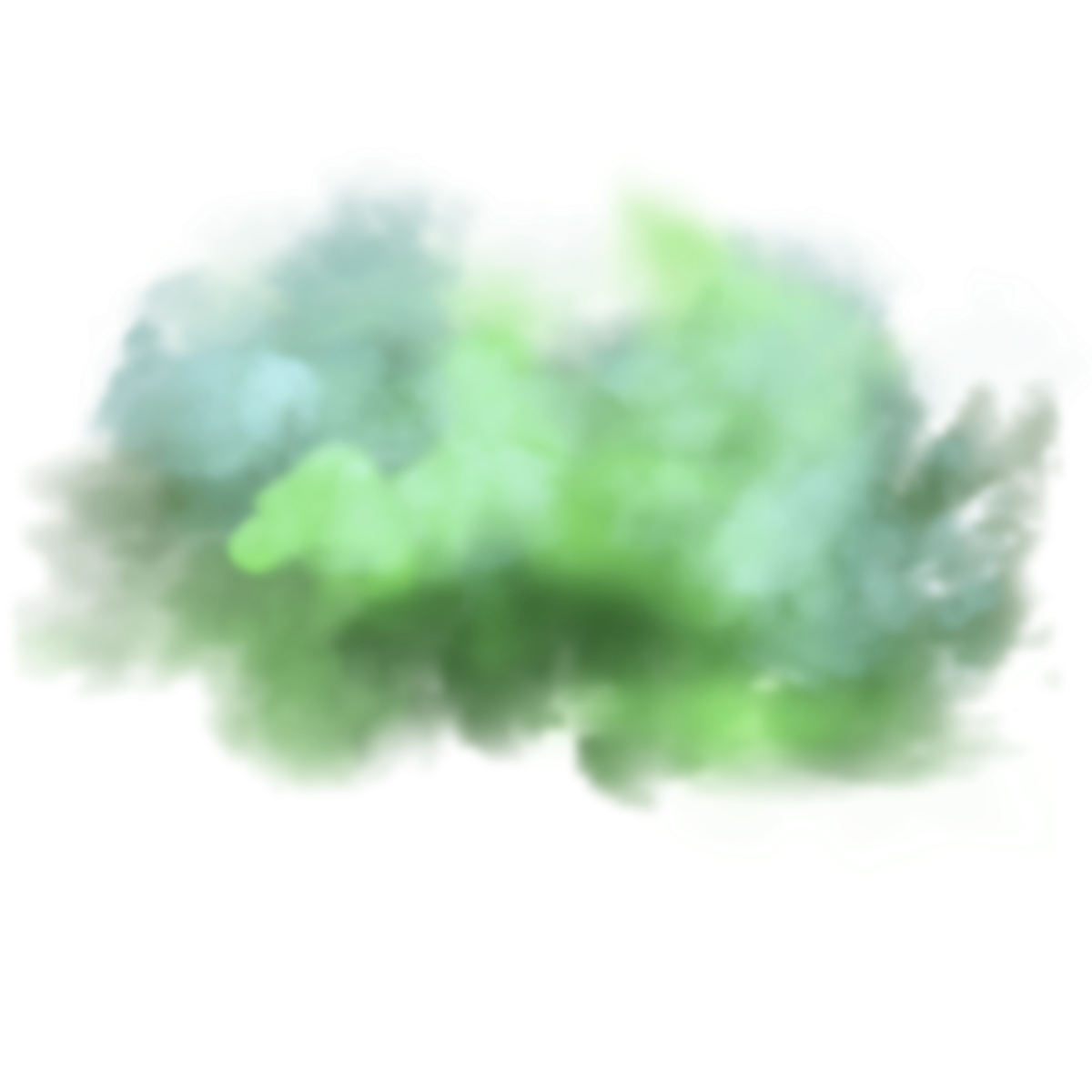 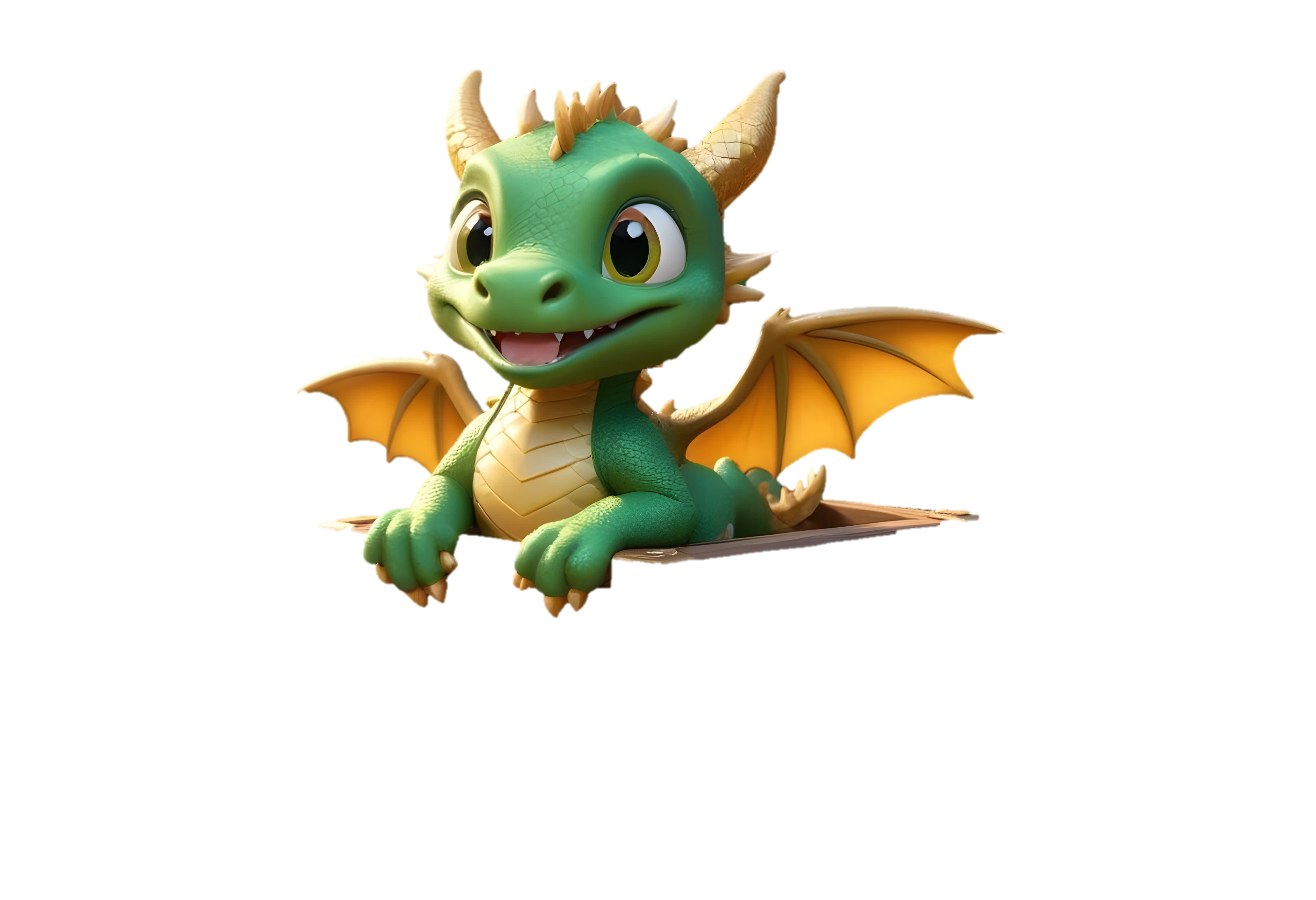 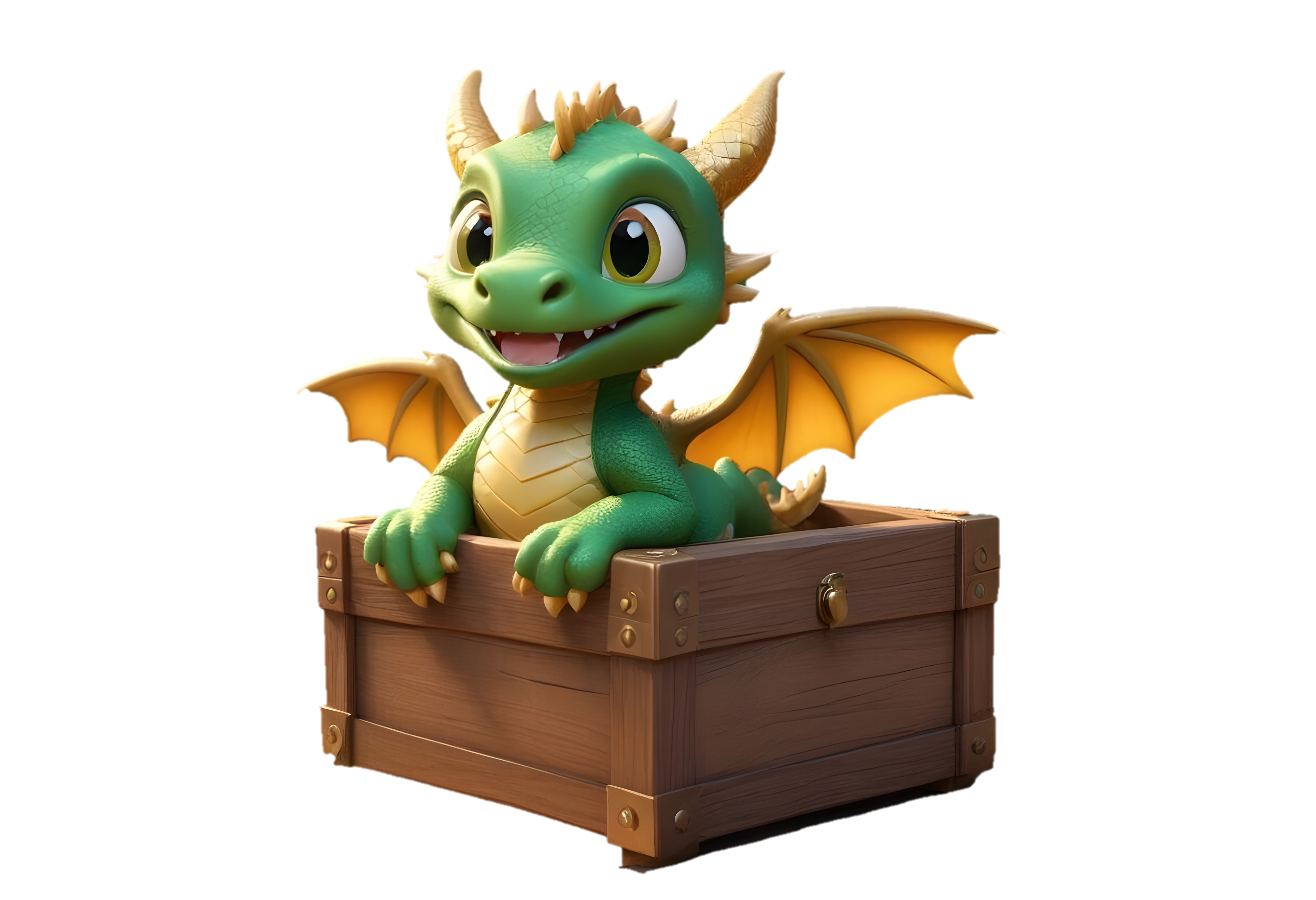 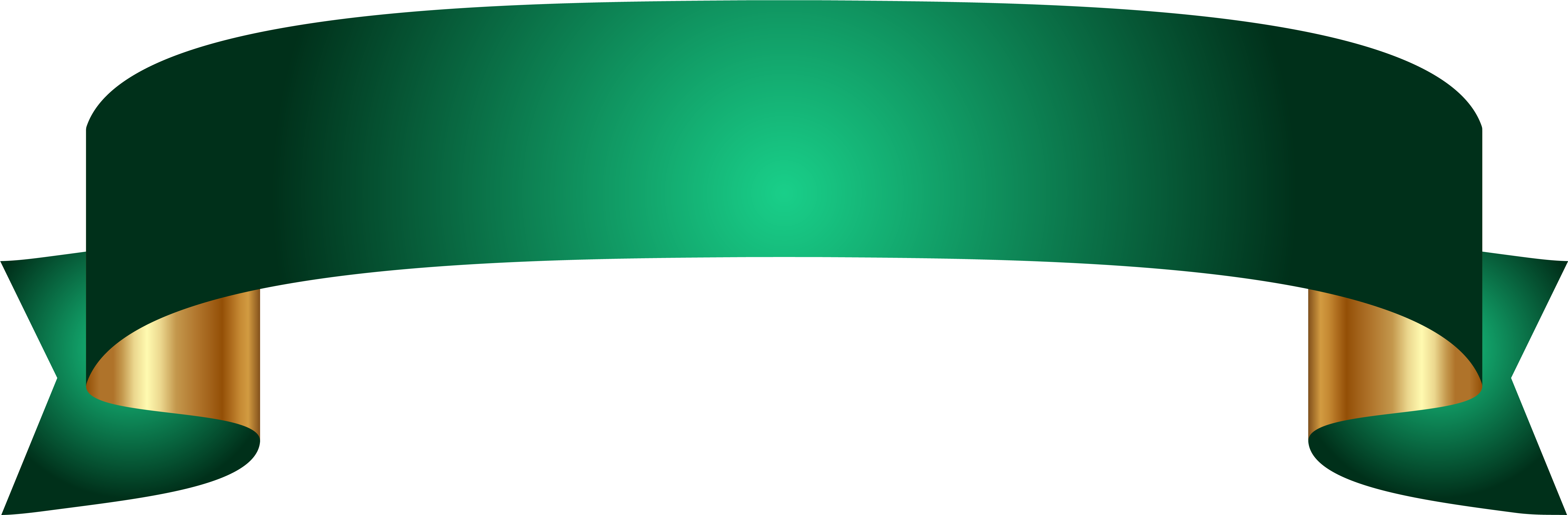 Mini Dragon
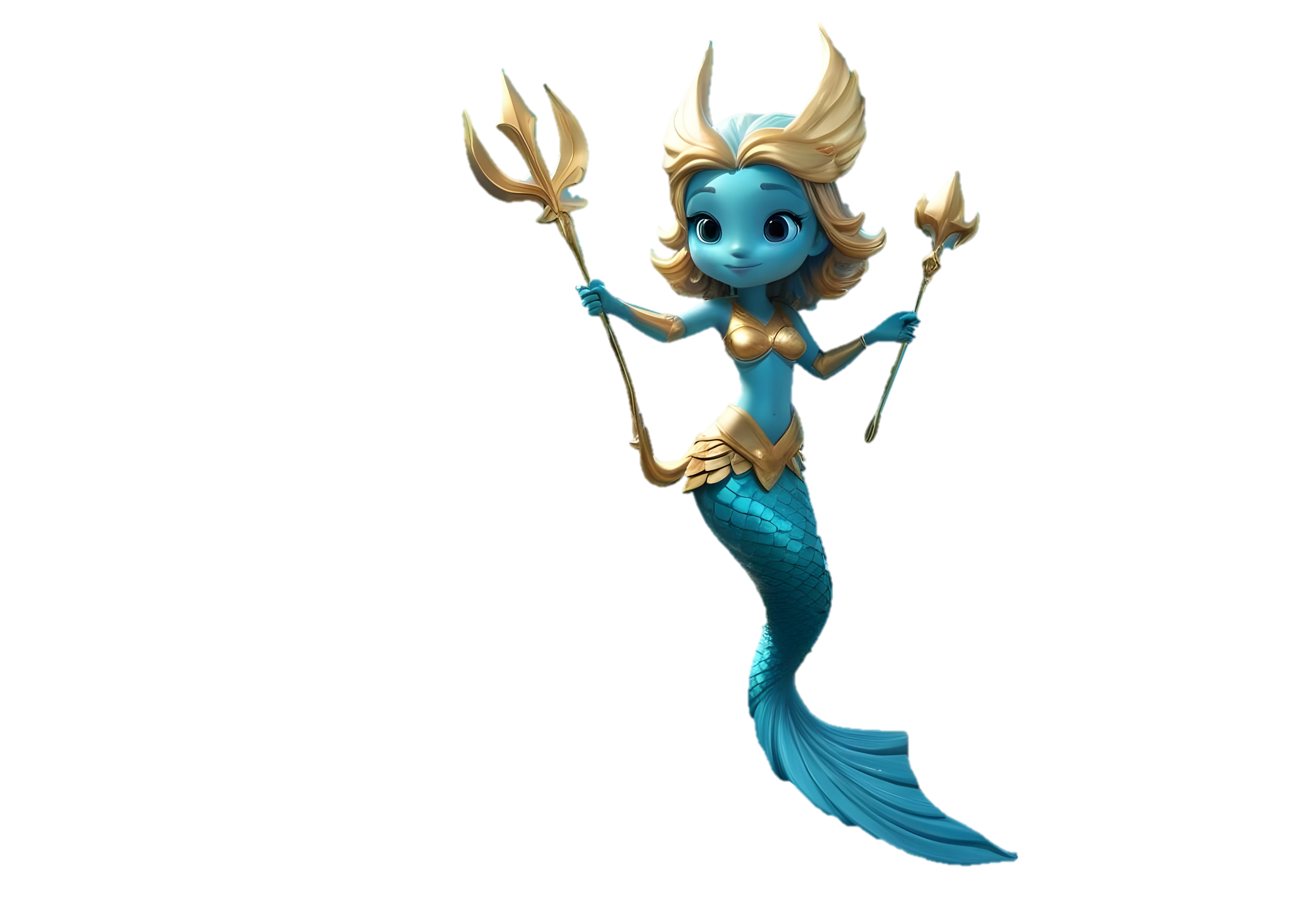 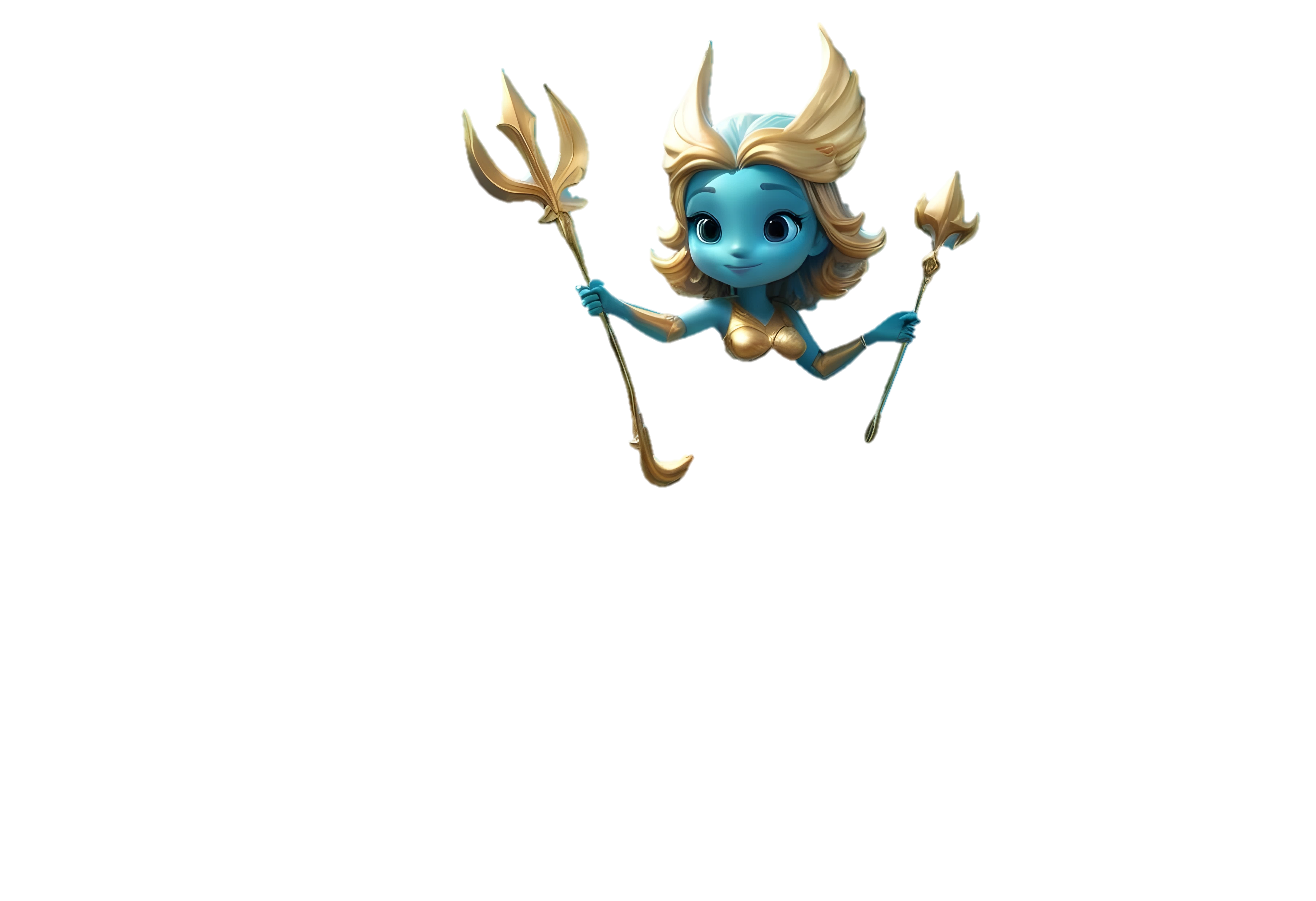 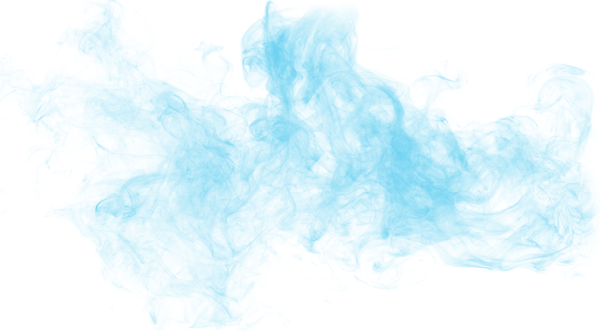 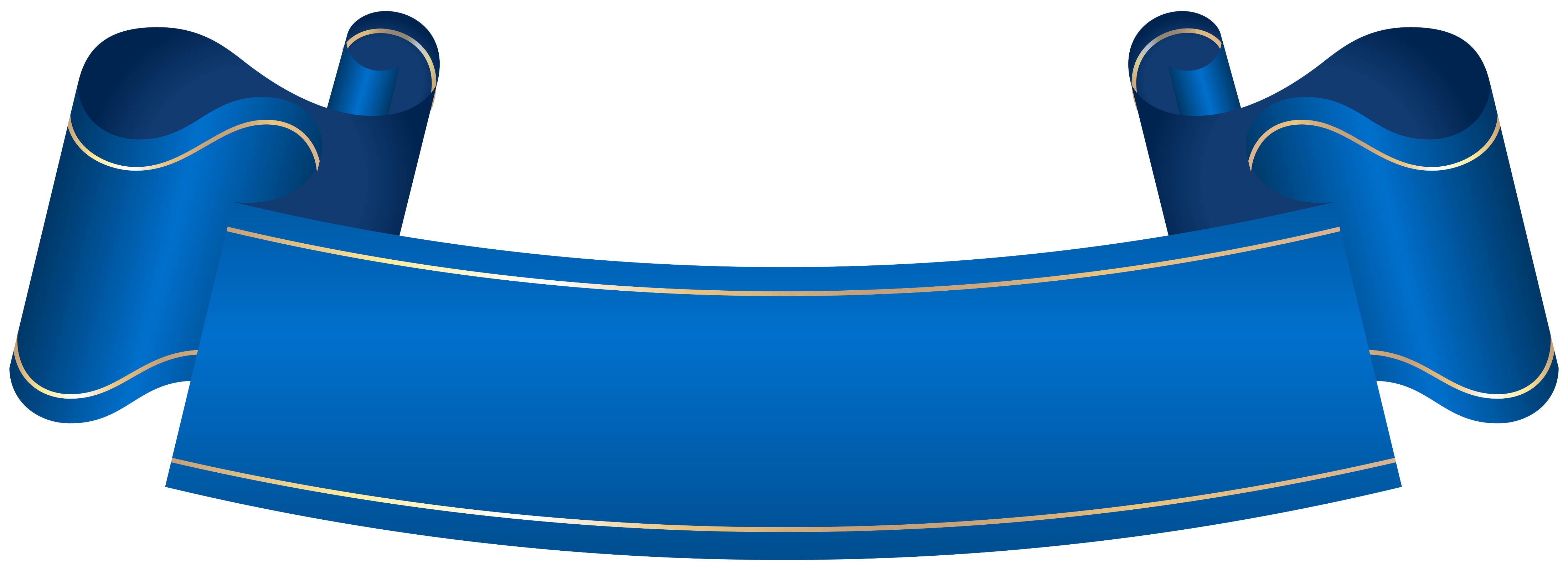 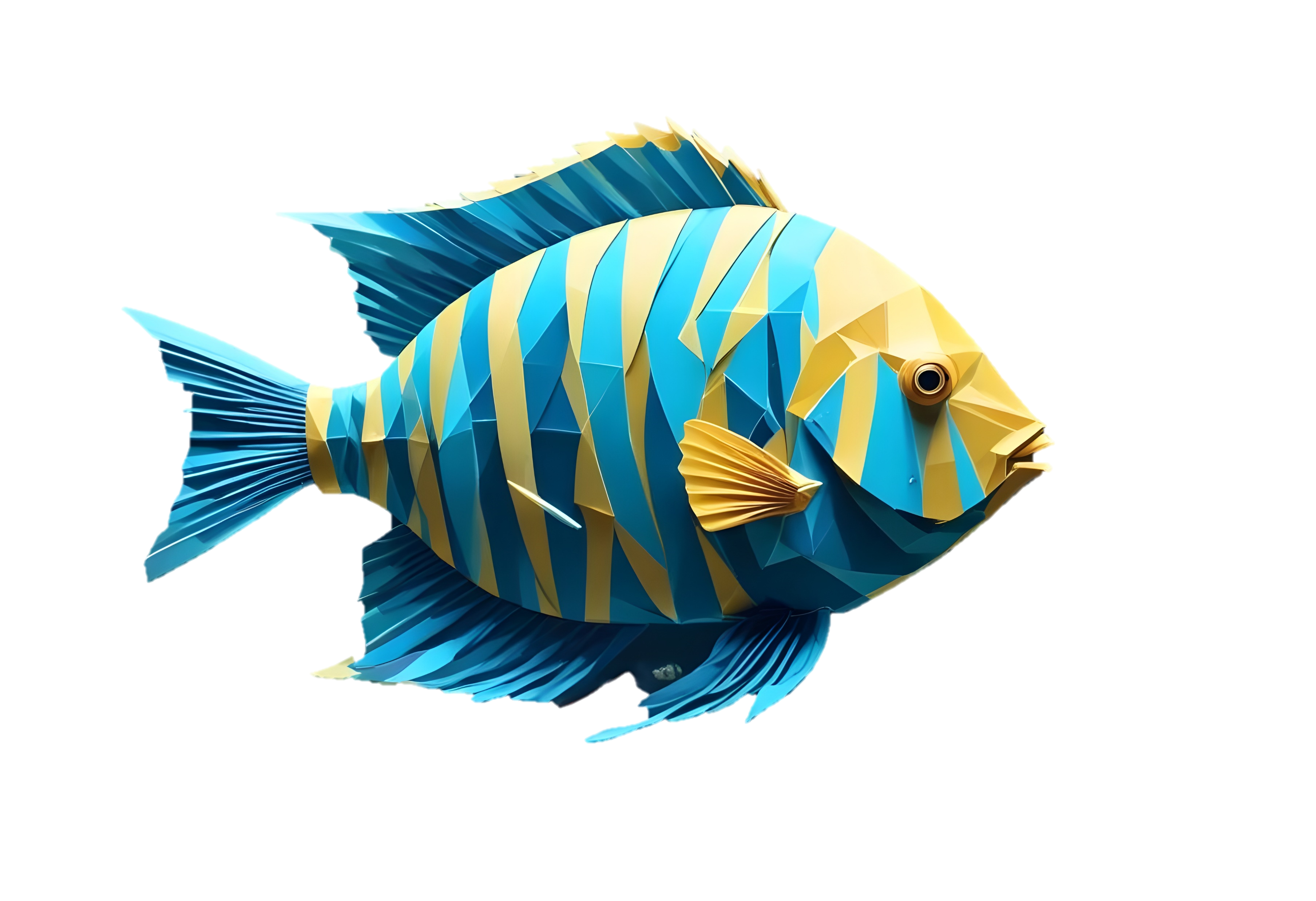 Andersen
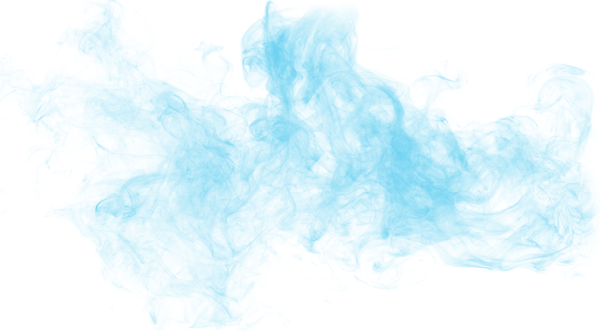 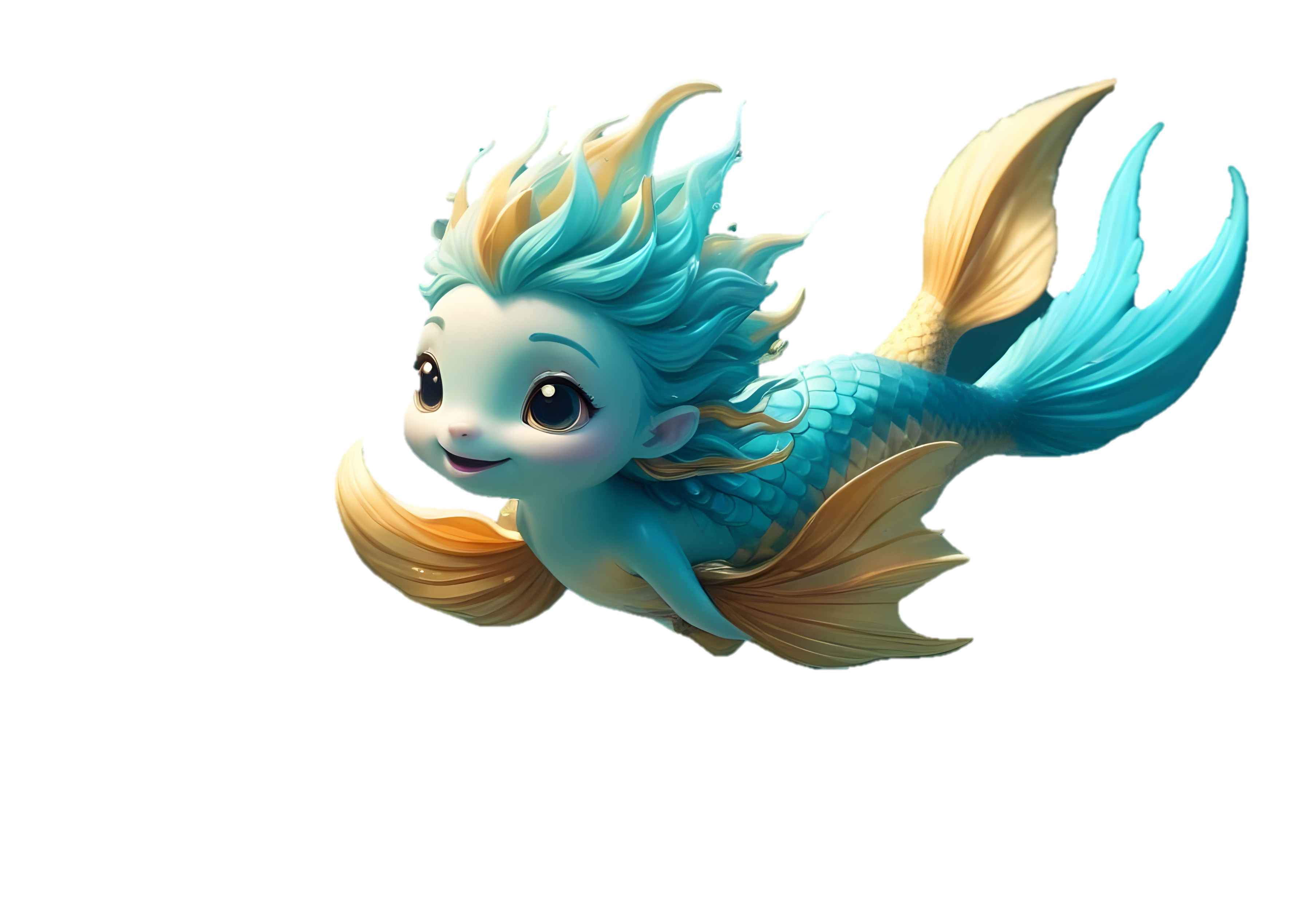 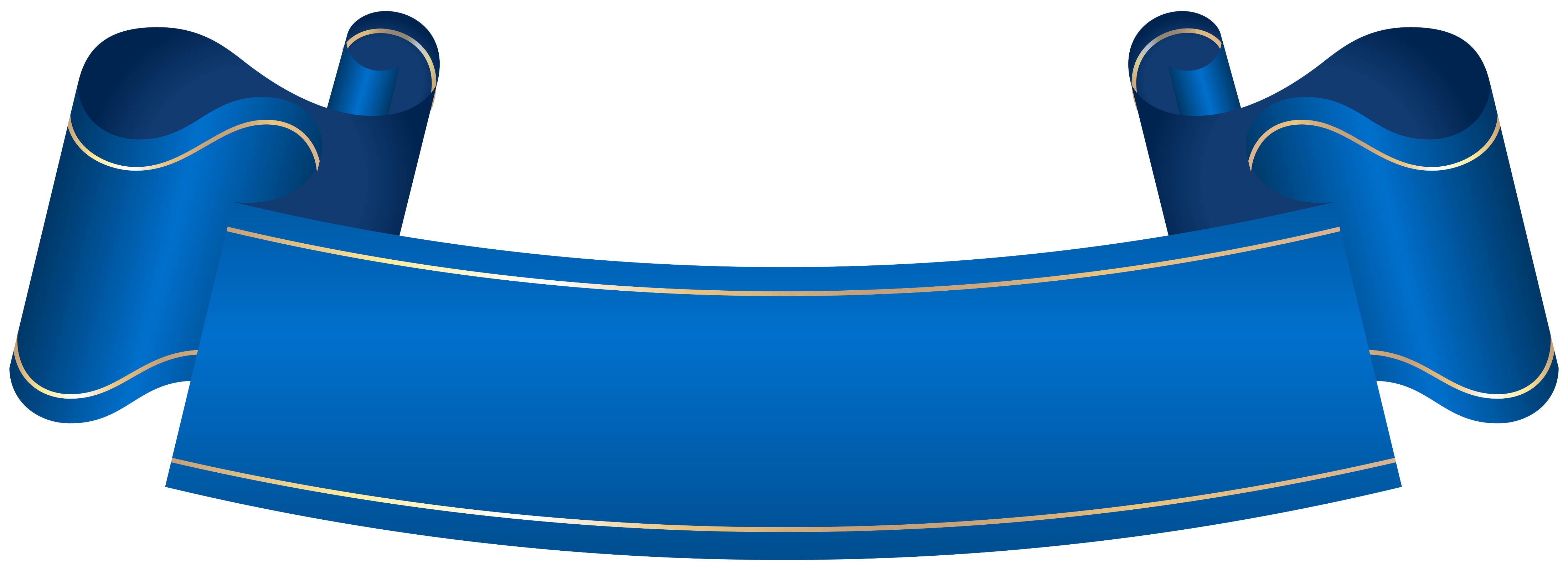 Mini Sirène
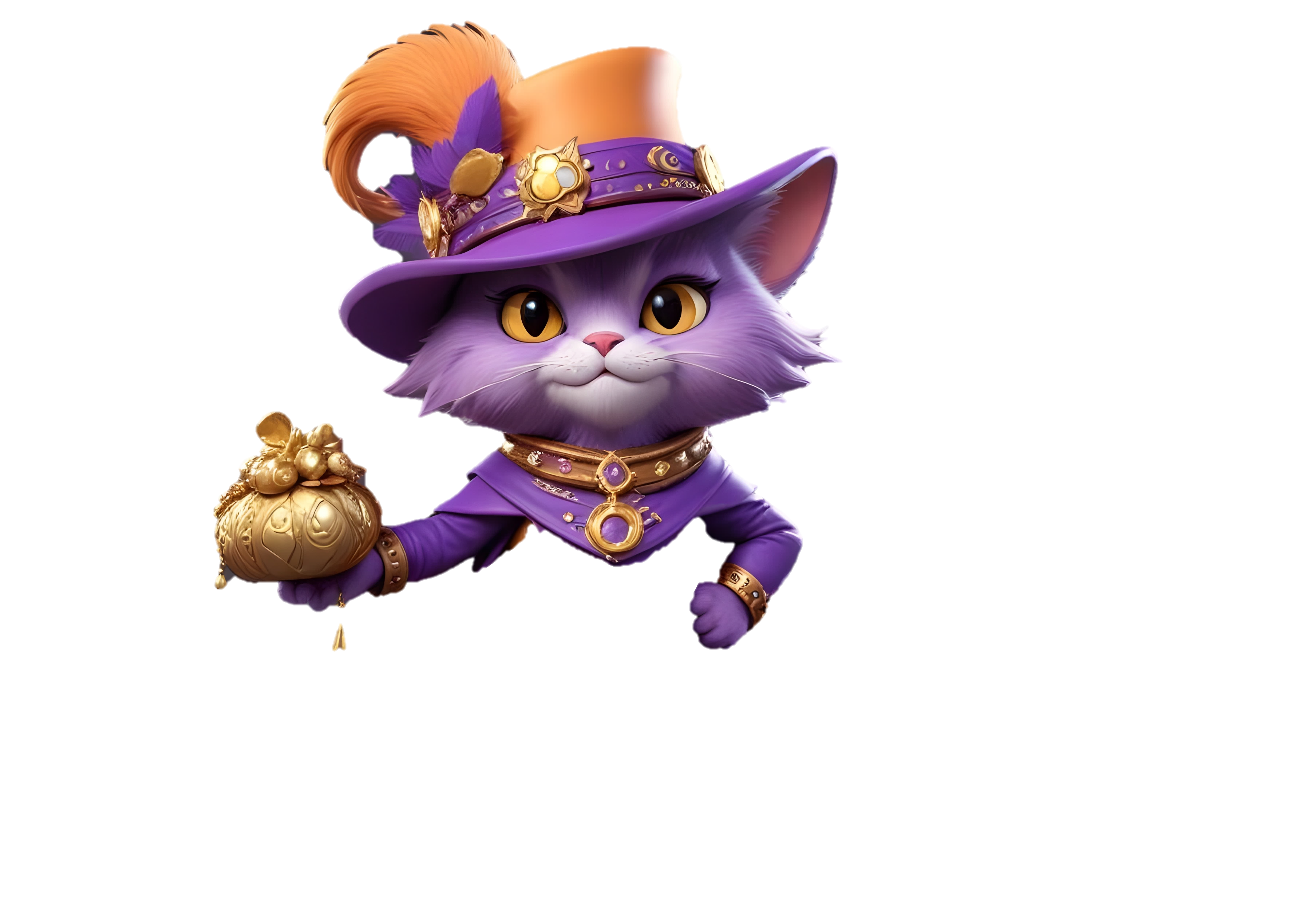 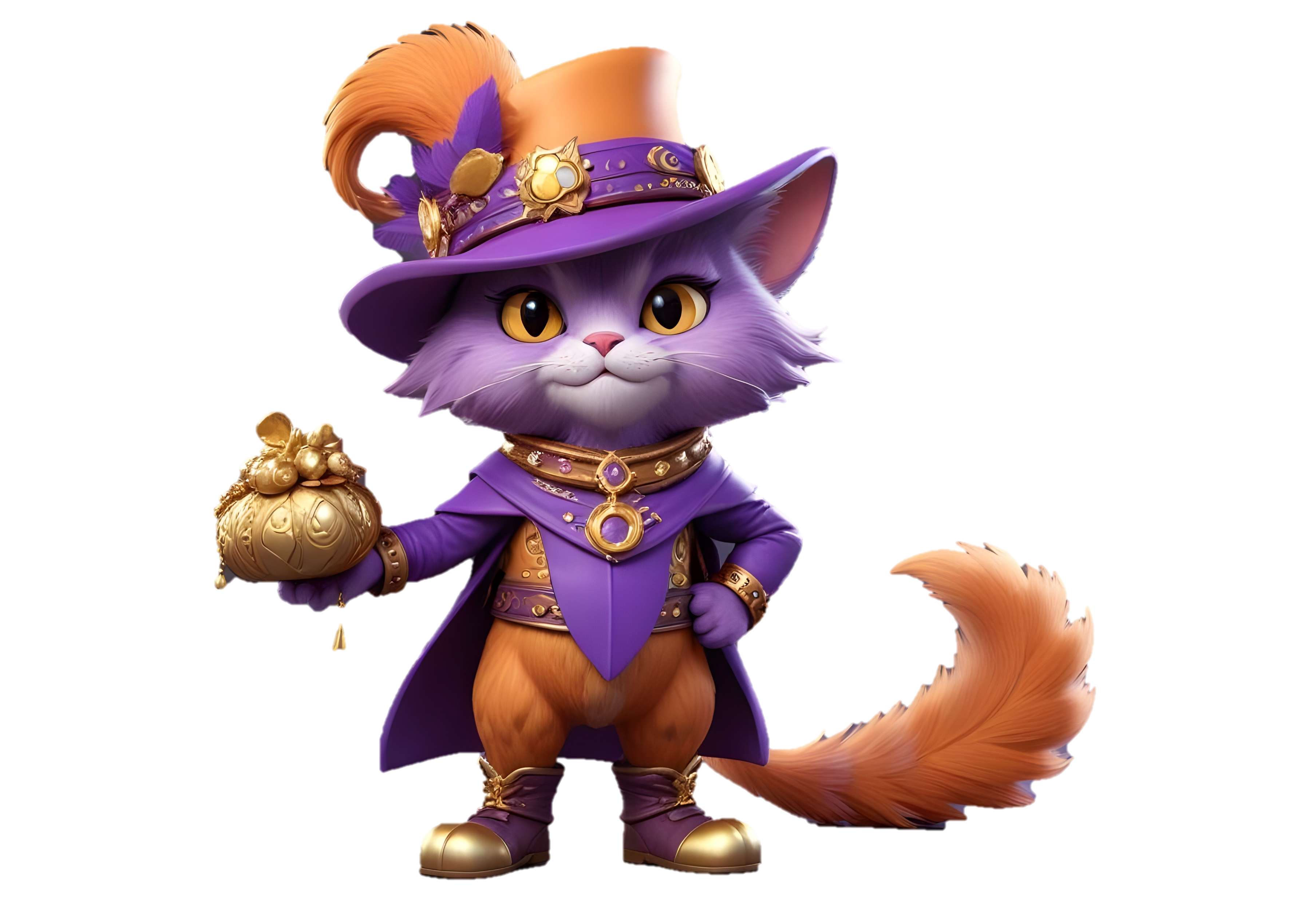 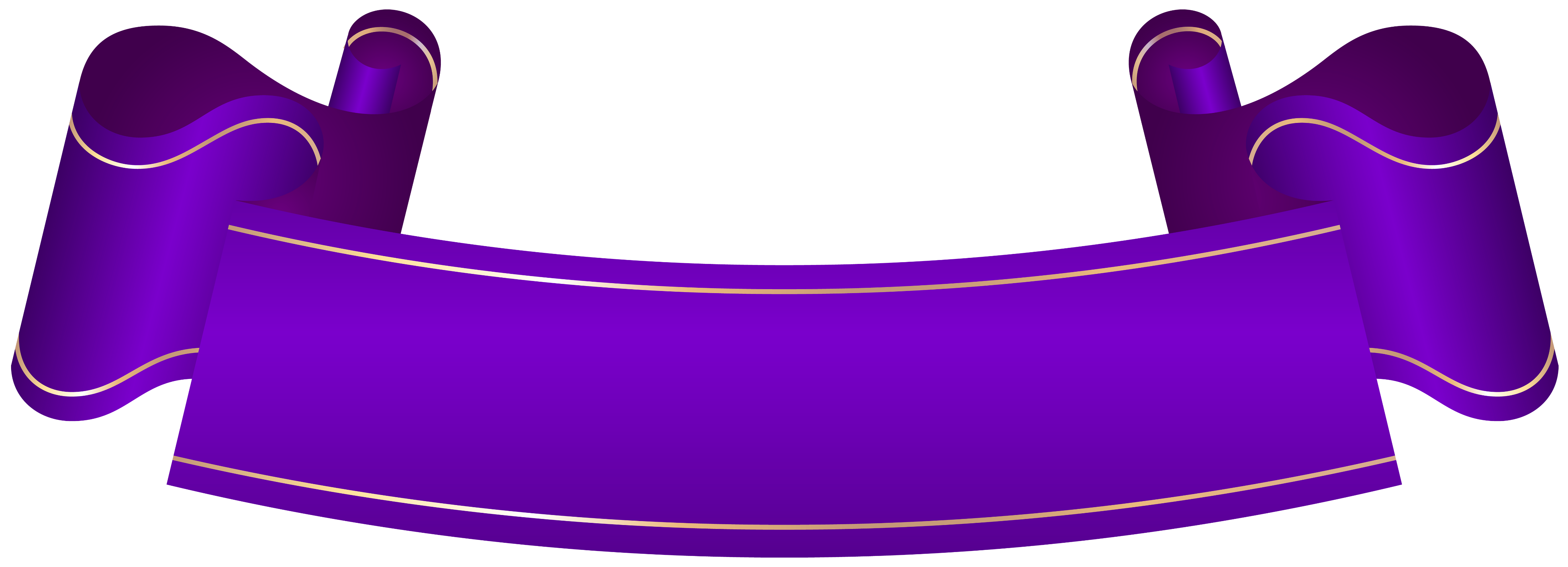 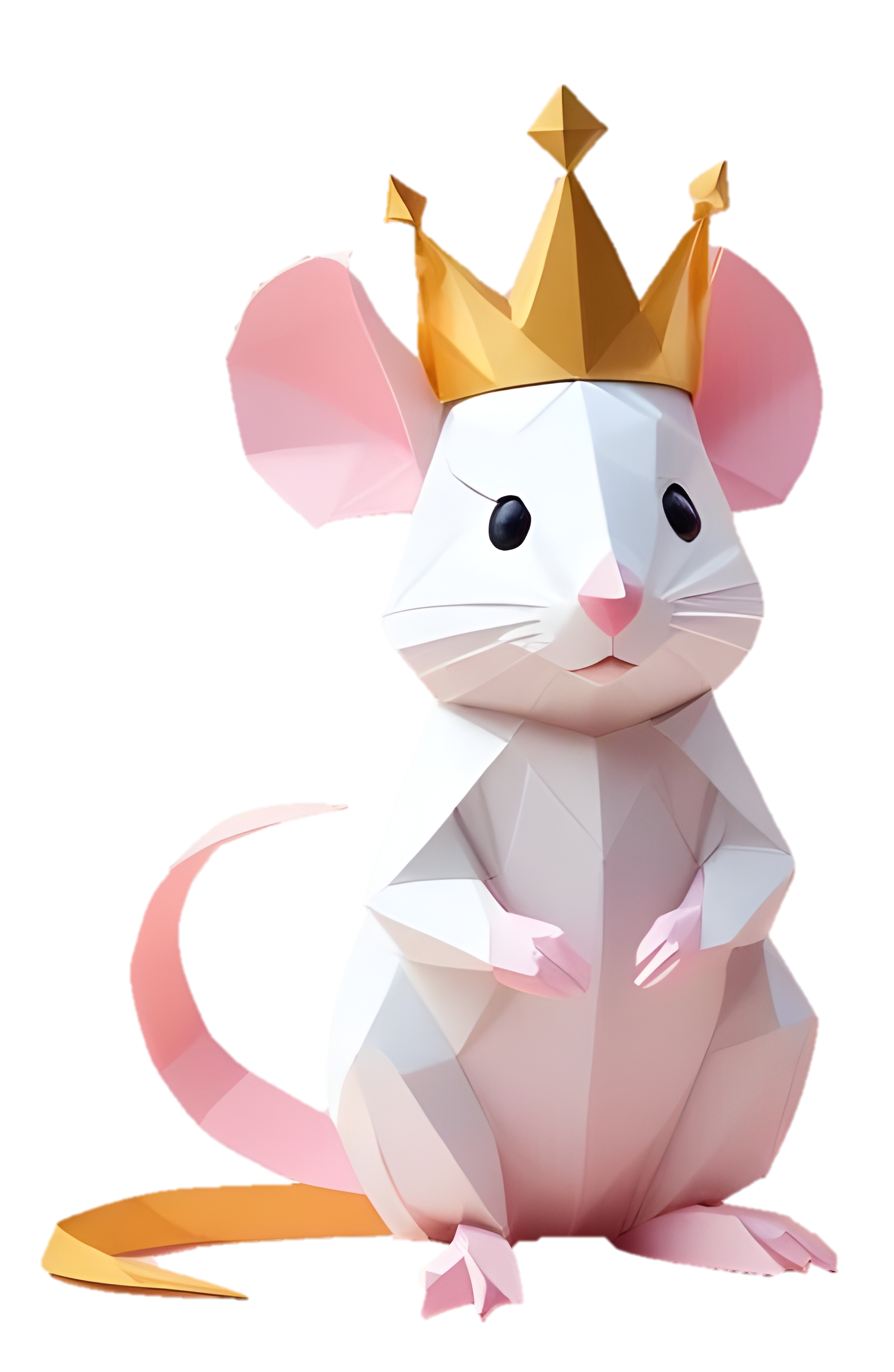 Perrault
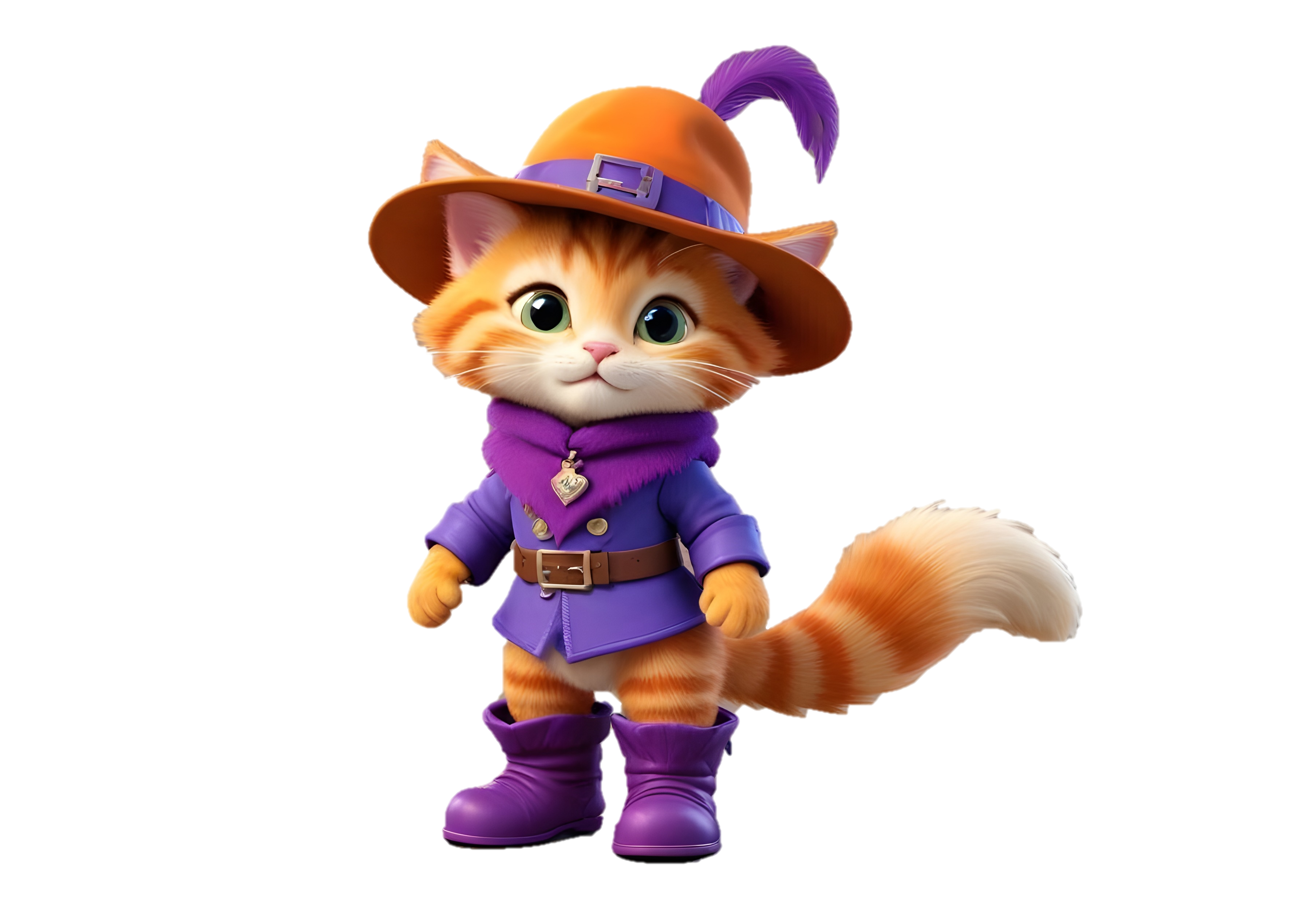 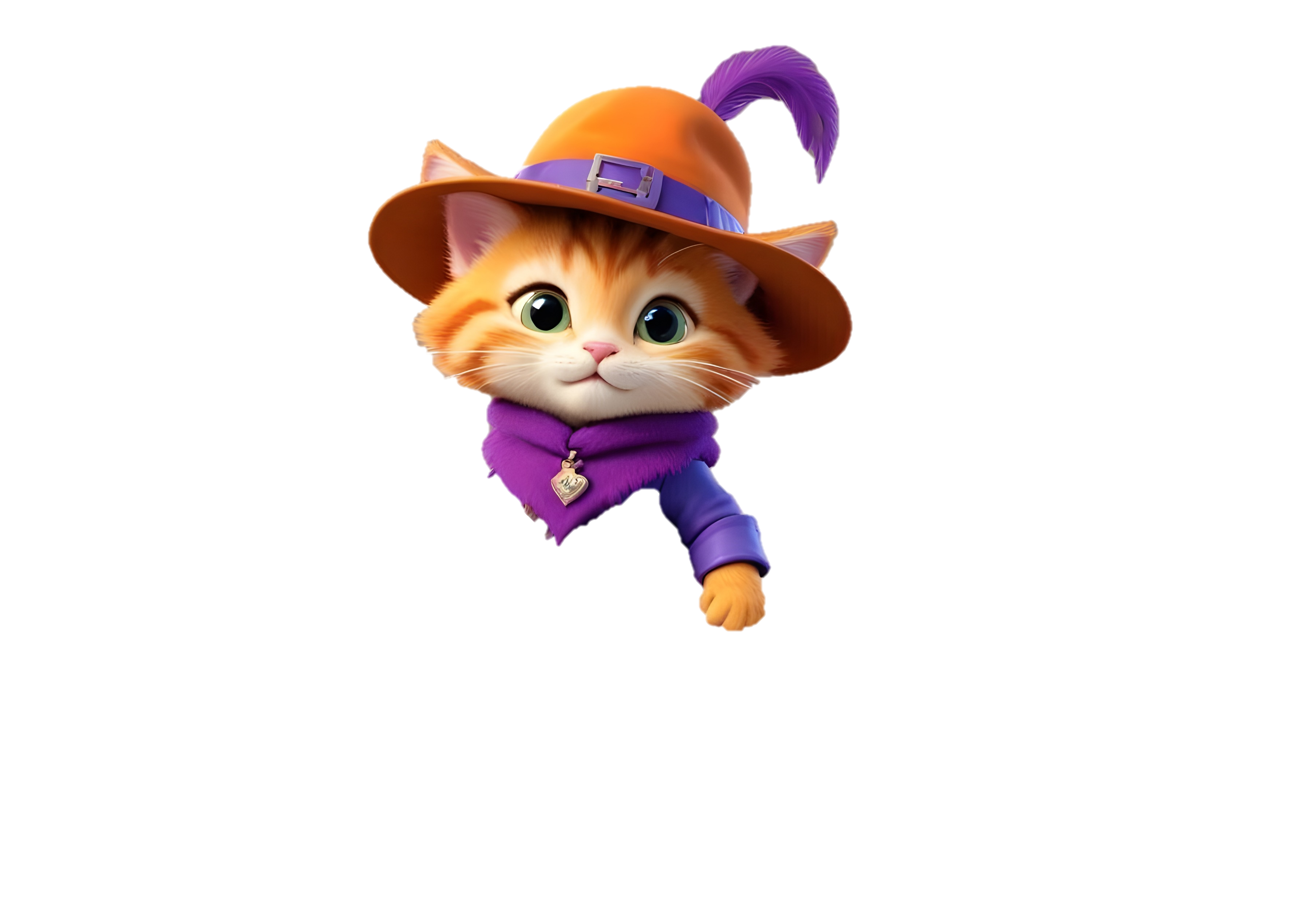 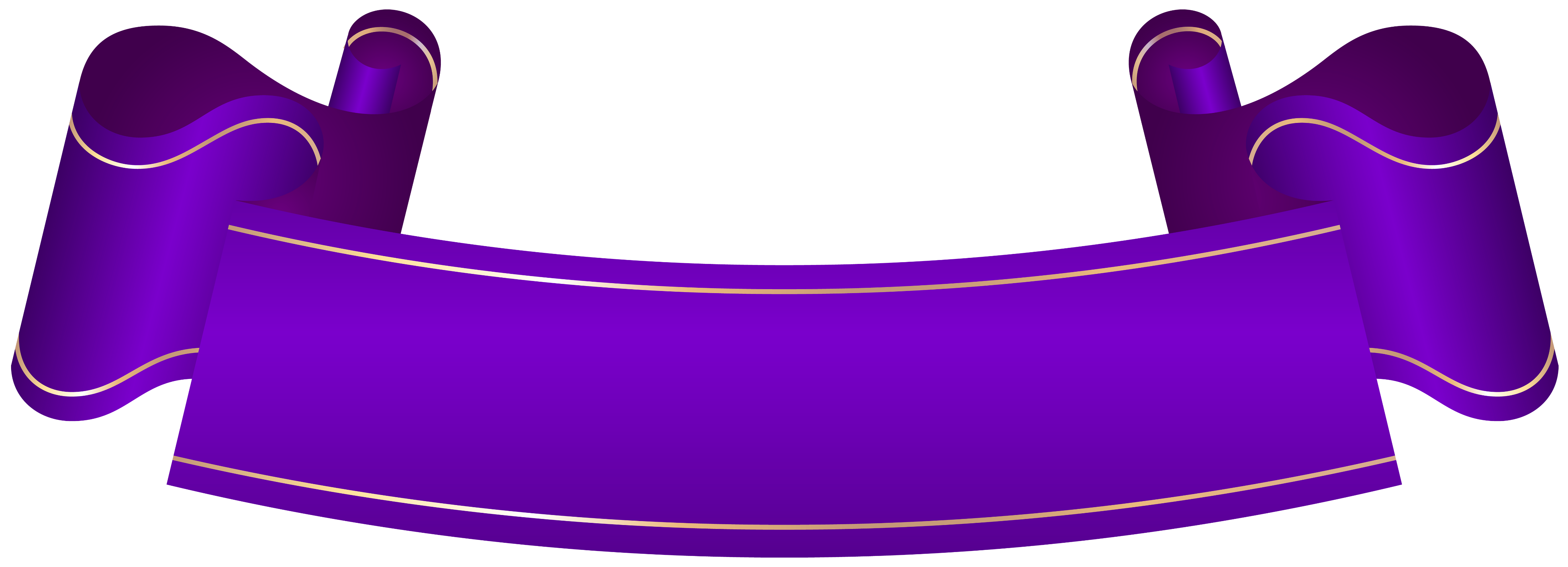 Mini Chat   Botté
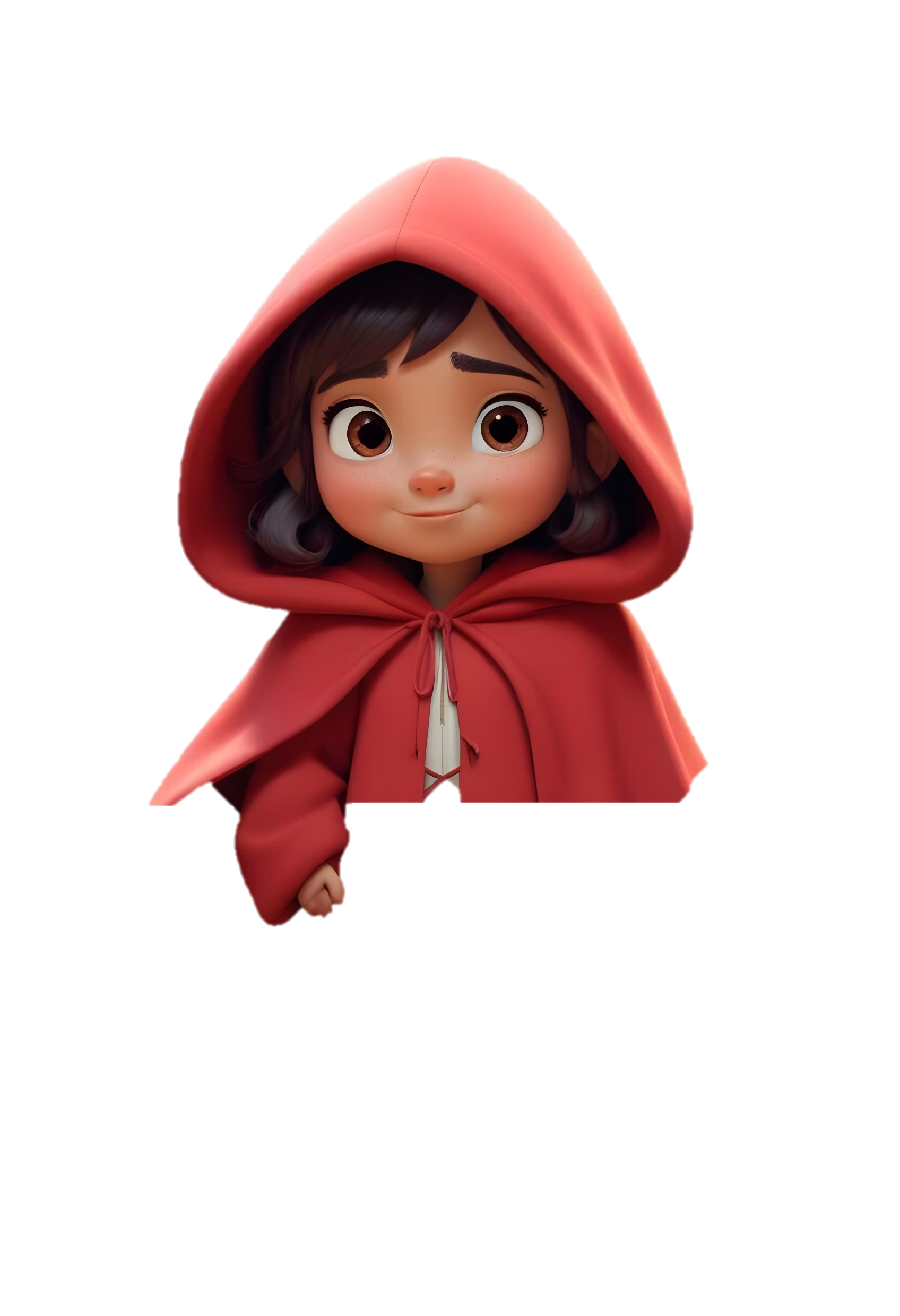 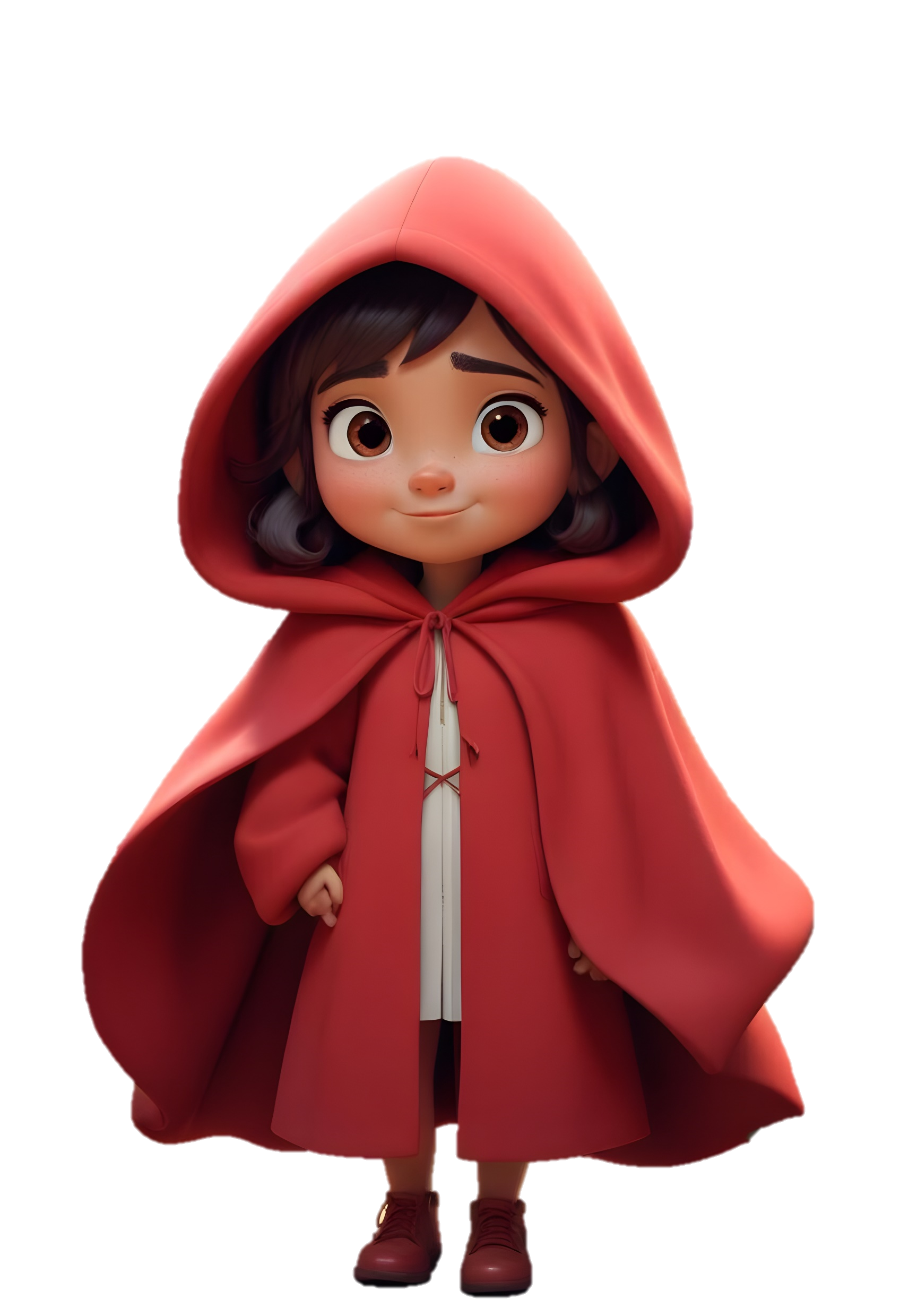 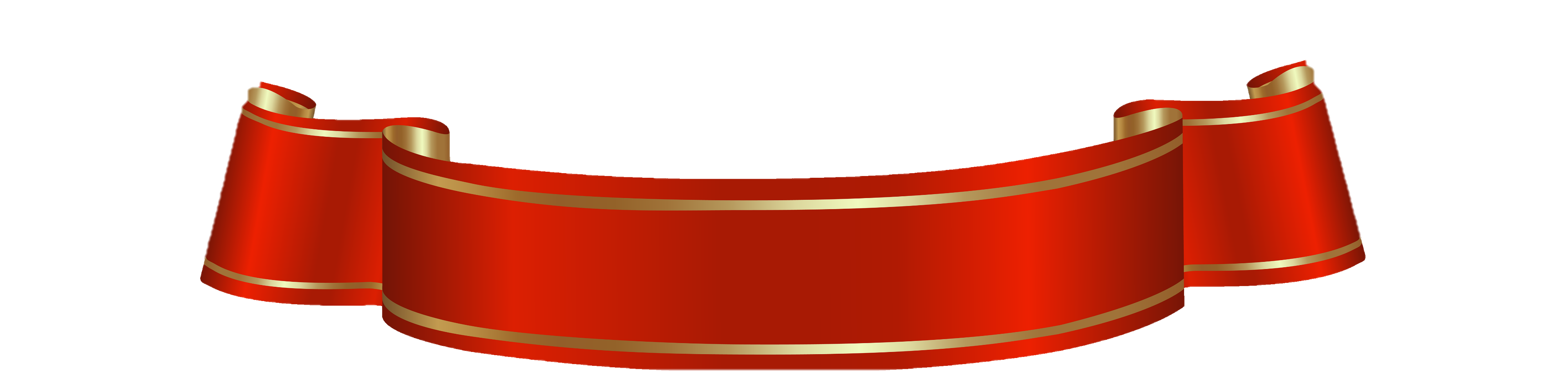 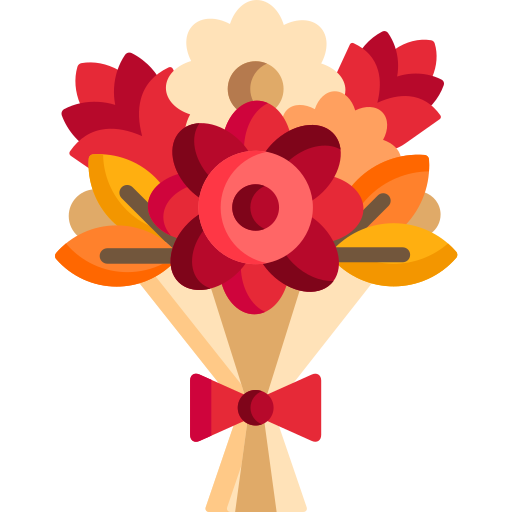 Grimm
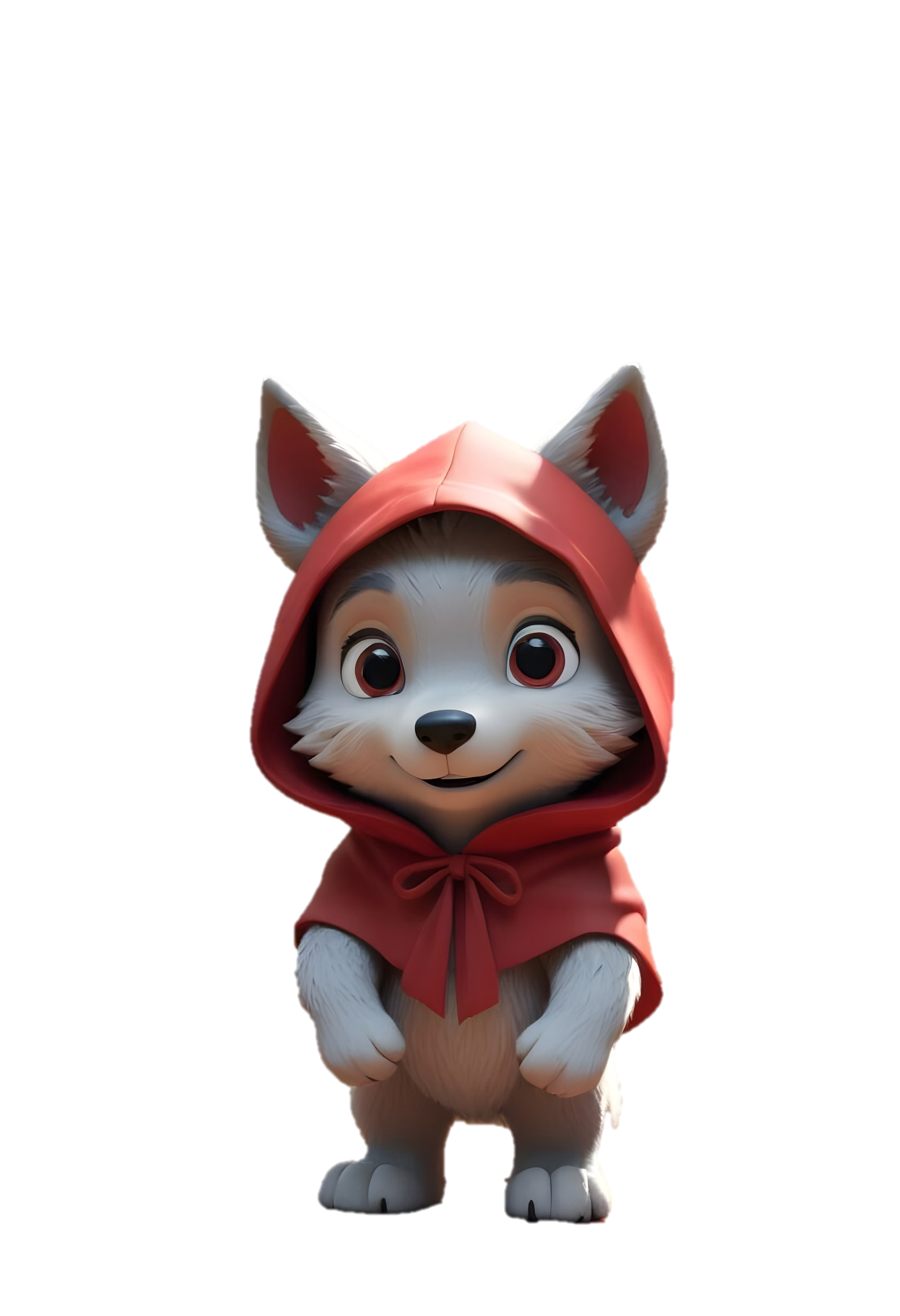 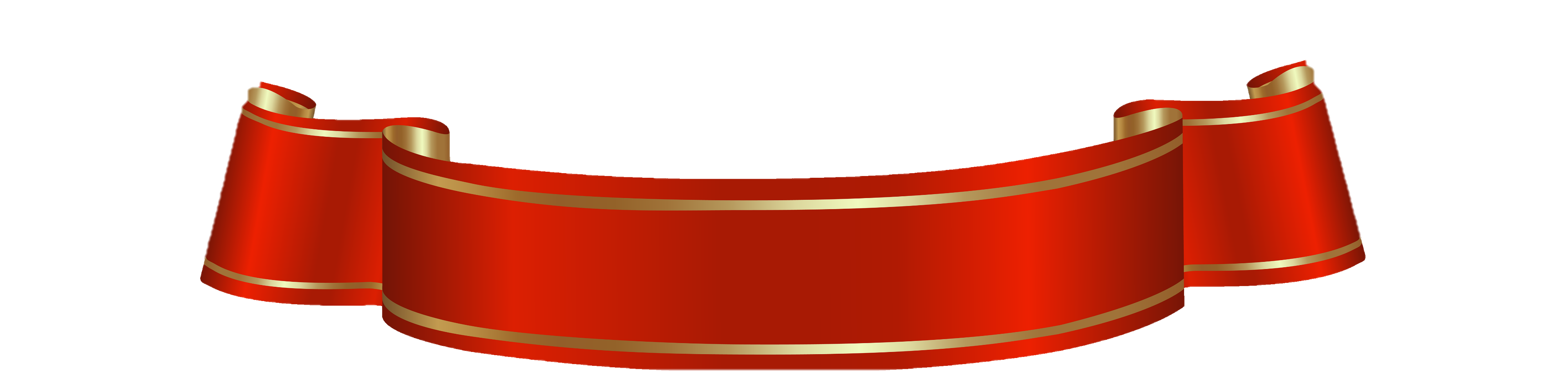 Mini Loup